Adolf Hitler

Nazi leader of Germany
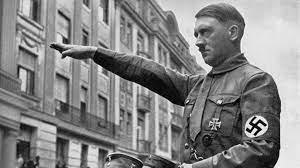 Allied Powers

Alliance of Great Britain, France, Russia, and the U.S.
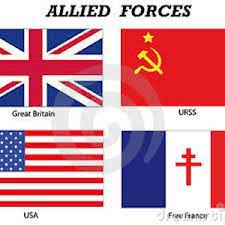 Appeasement

The policy of giving in to satisfy the demands of a potential enemy
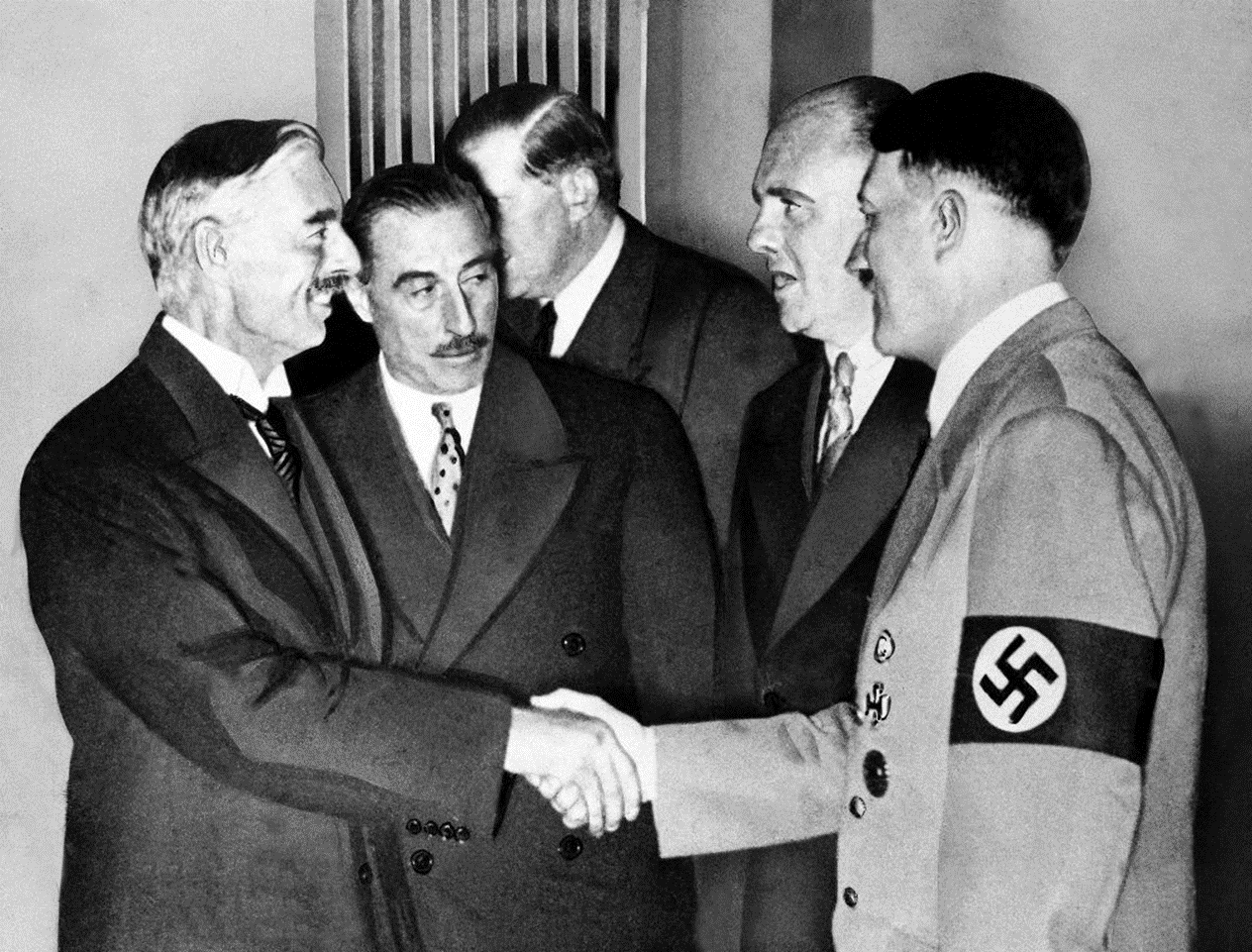 Anti-Semitism

Hostility or prejudice against Jews
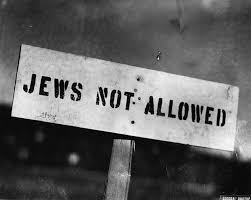 Axis Powers

Alliance between Germany, Italy, and Japan
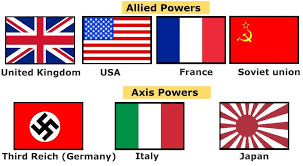 Bataan Death March

Prisoners of war were forced by the Japanese to march 60 miles; many died
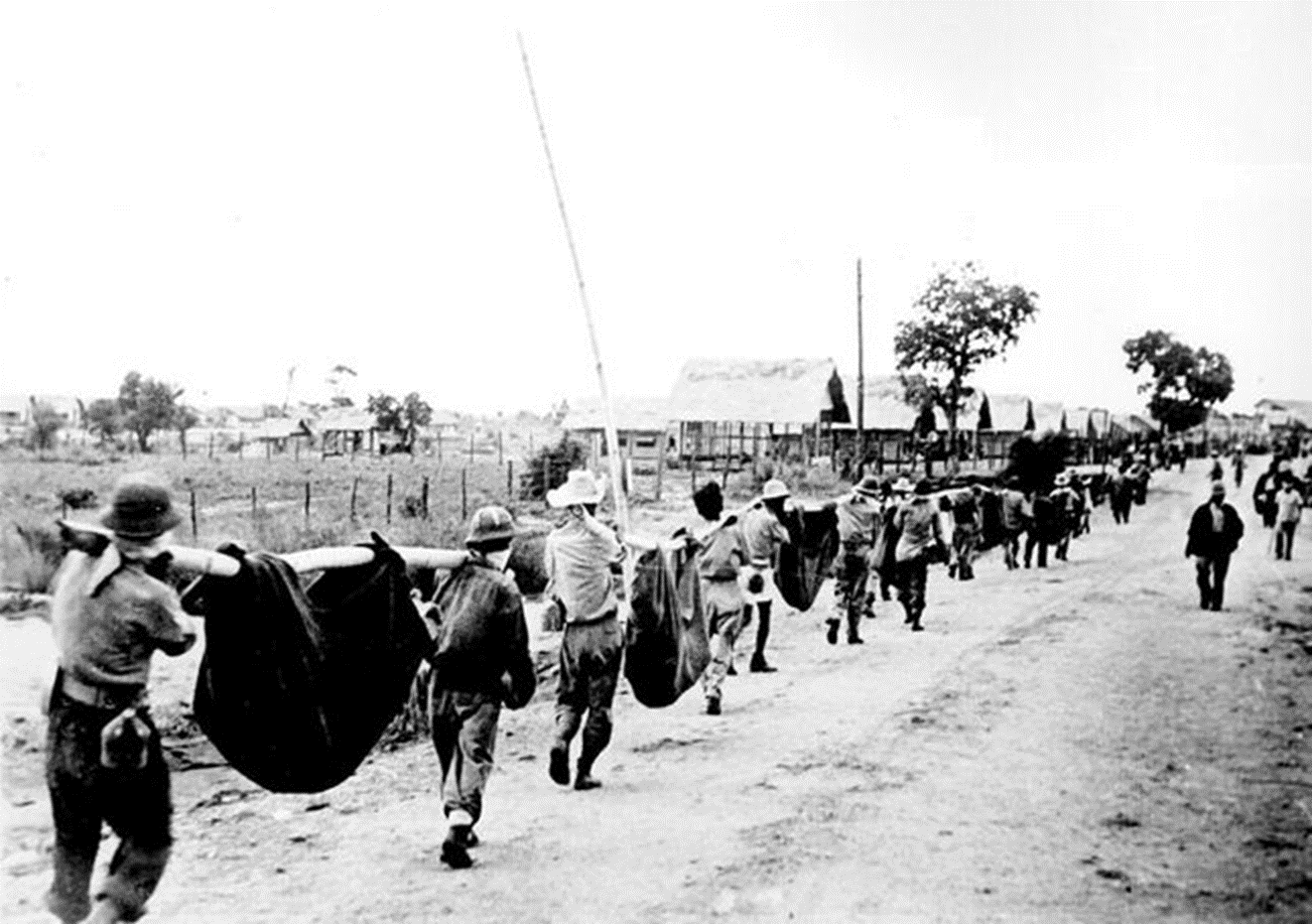 Battle of Midway

Naval battle and turning point for the Allies in the Pacific
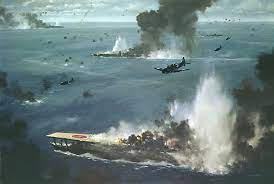 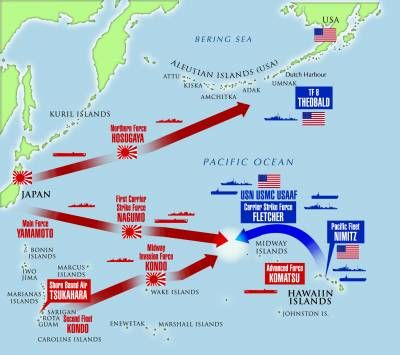 Benito Mussolini

Fascist dictator of Italy
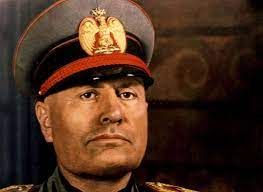 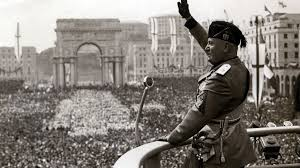 Blitzkrieg

Germany’s new type of warfare - rapid, coordinated movements by airplanes, tanks, troop carriers, and infantry
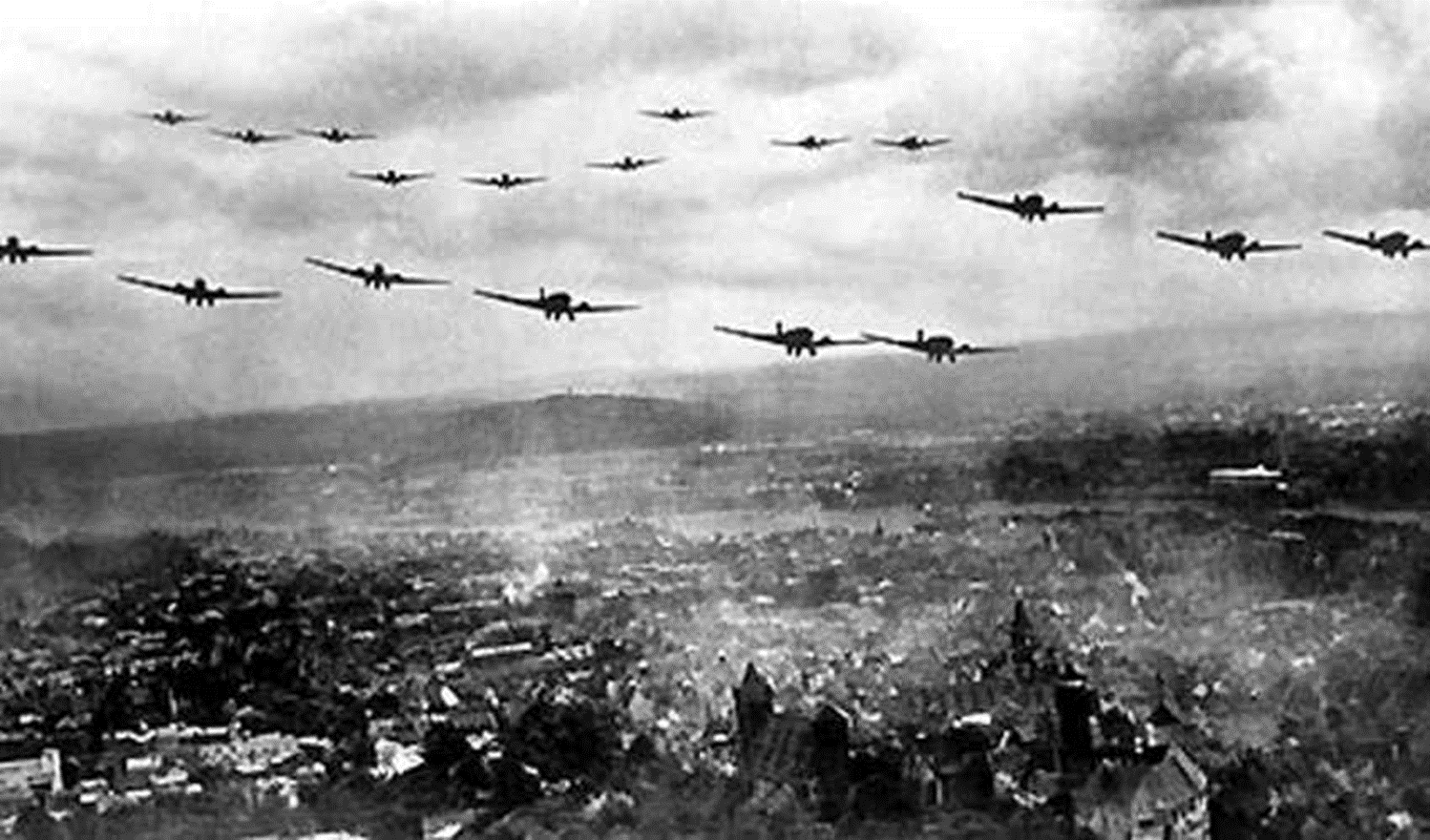 Chester Nimitz

Naval Admiral; appointed Commander-in-Chief of the U.S. Pacific Fleet just after Pearl Harbor, crippled Japanese Navy
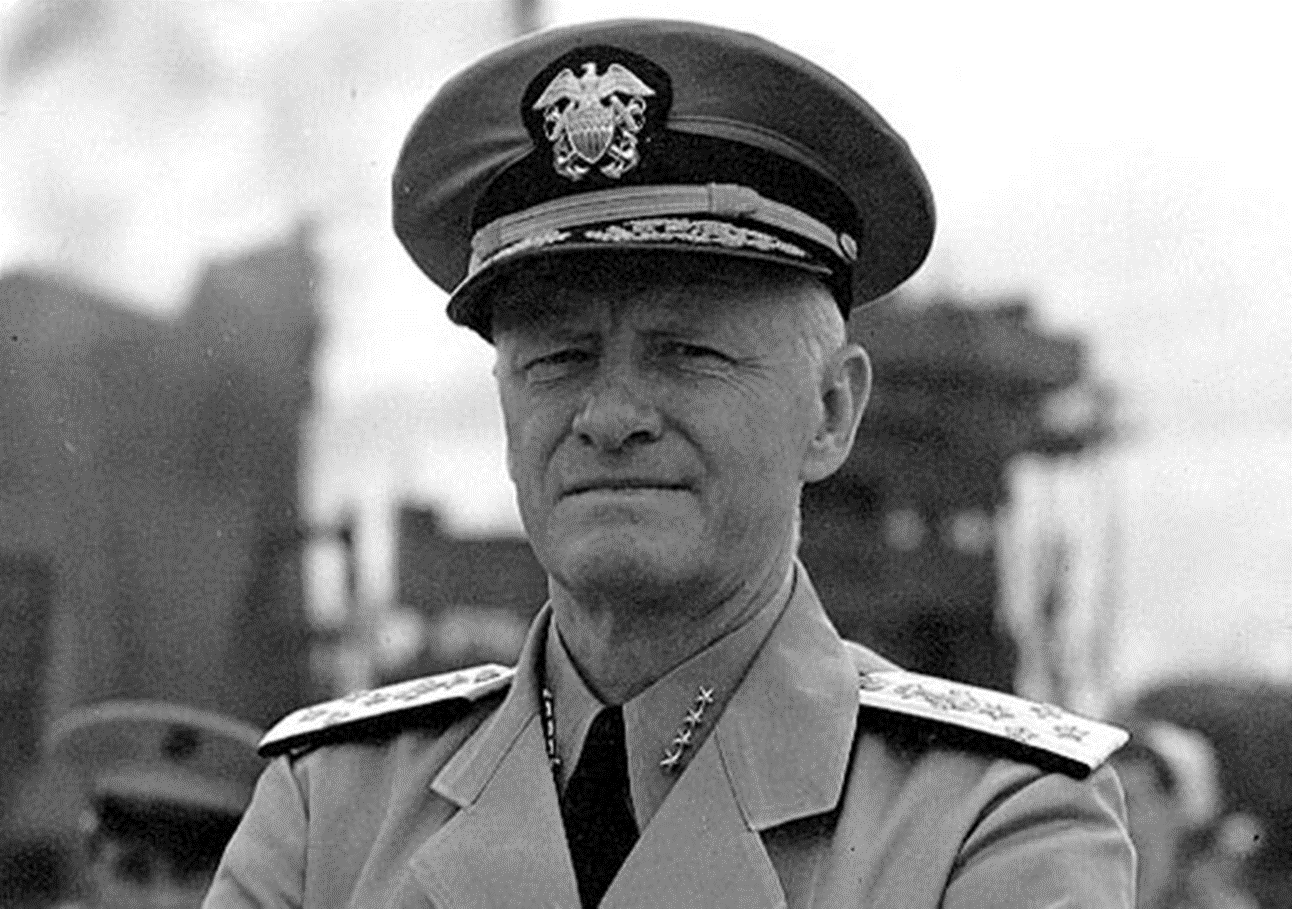 D-Day (Omaha Beach)

June 6, 1944, Allies launched a massive invasion of France to reclaim from Germany (Battle of Normandy); the largest amphibious operation
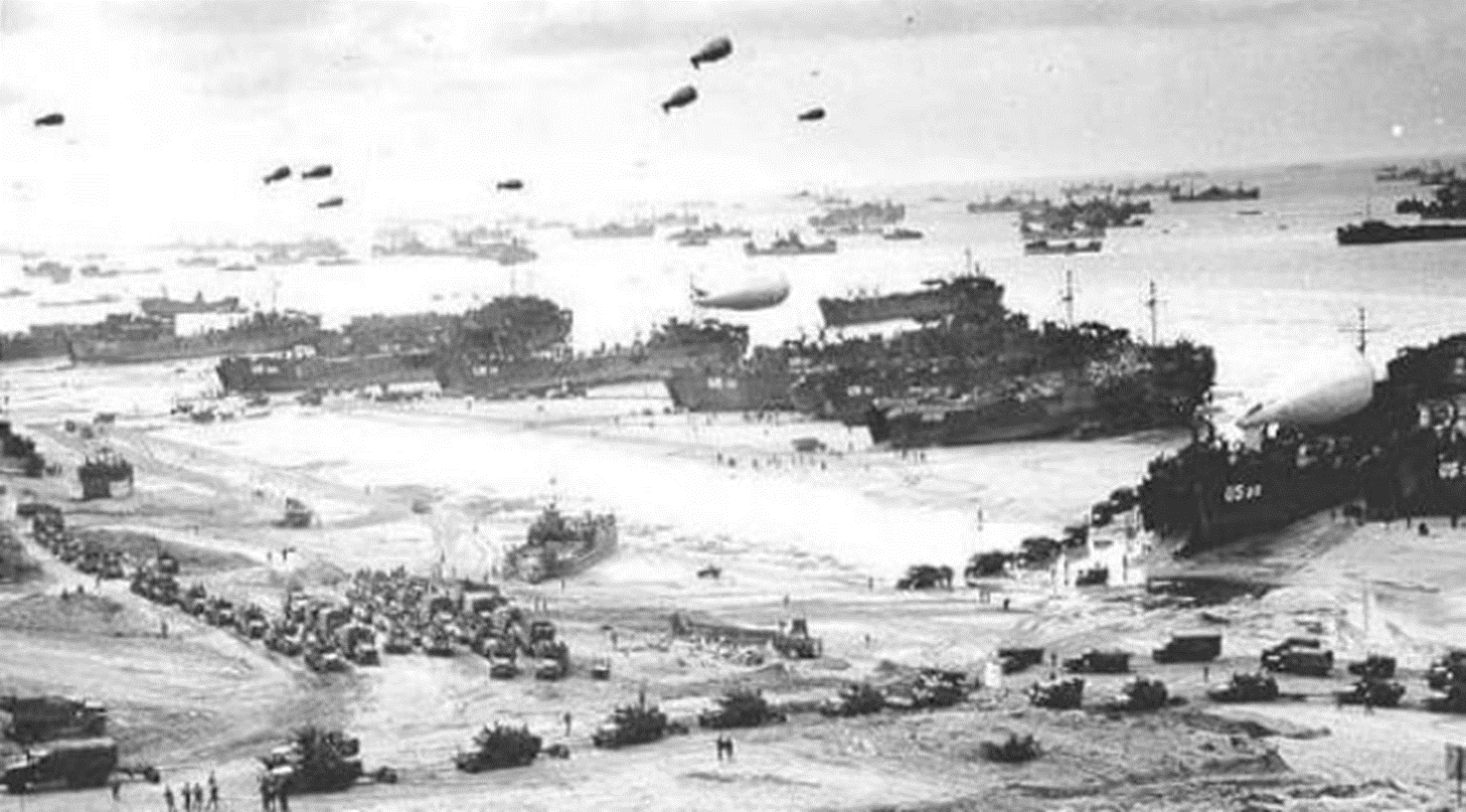 Dwight Eisenhower

Supreme Commander of D-Day and Allied invasion of Europe
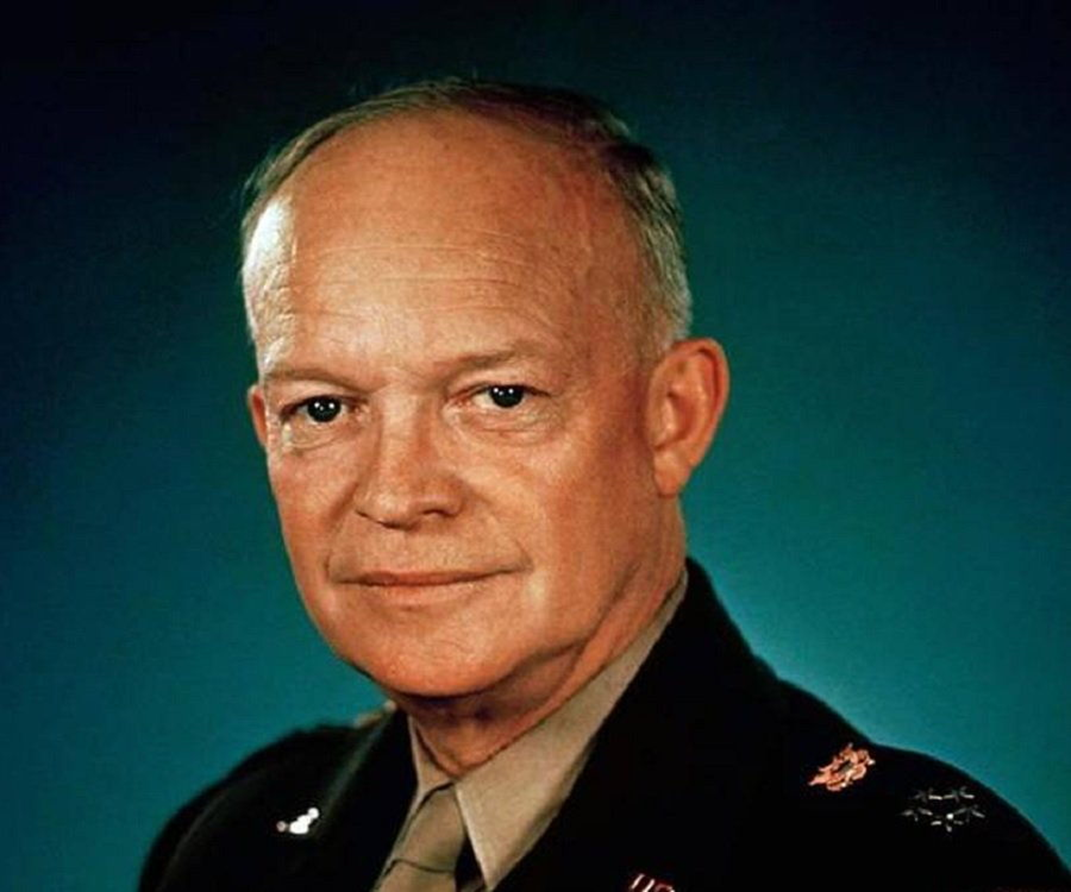 Executive Order 9066

Relocation of Japanese Americans to internment camps after Pearl Harbor; fear of everything Japanese
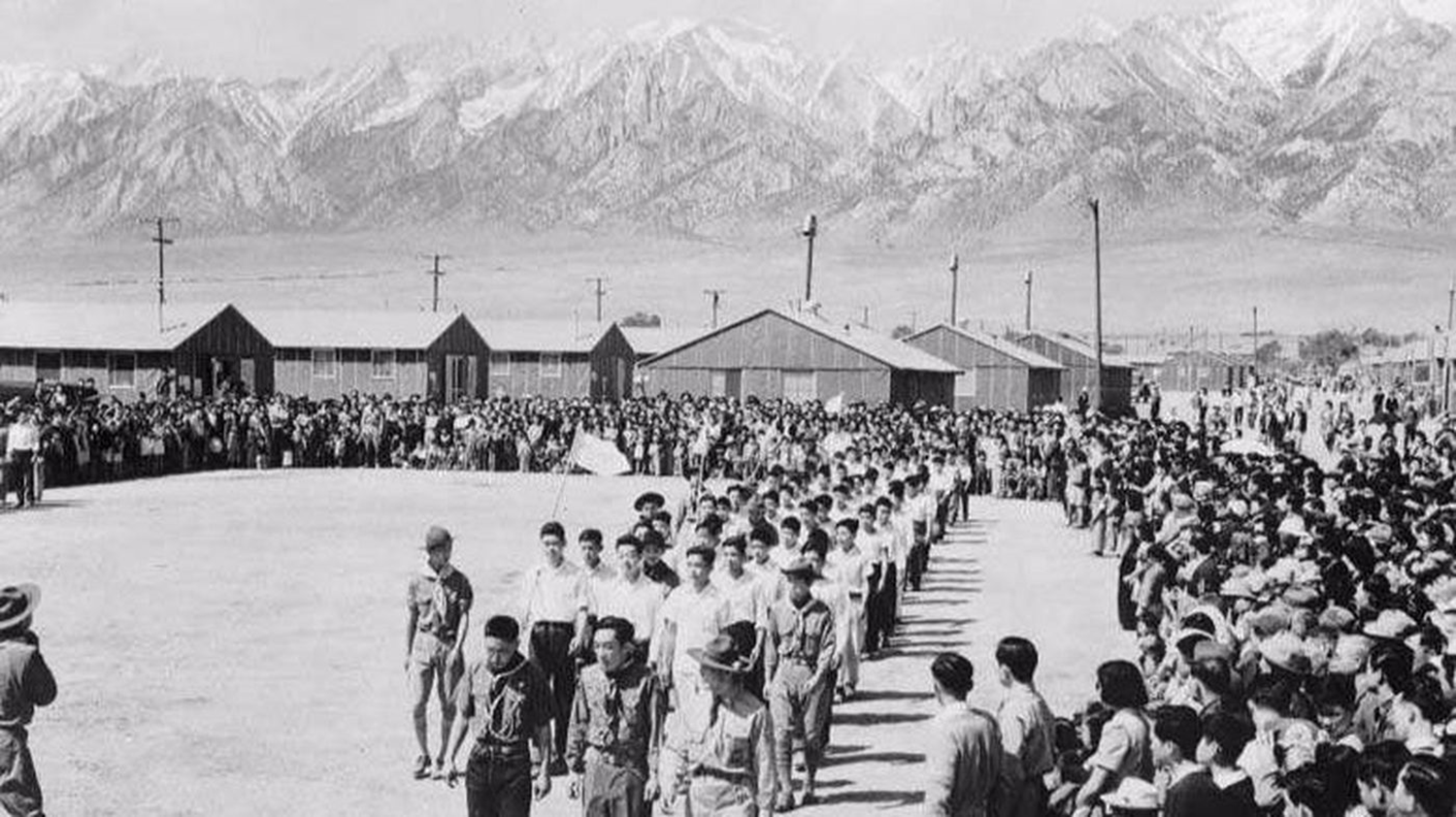 Fascism

Totalitarian government, one leader; controlled every aspect of citizens lives
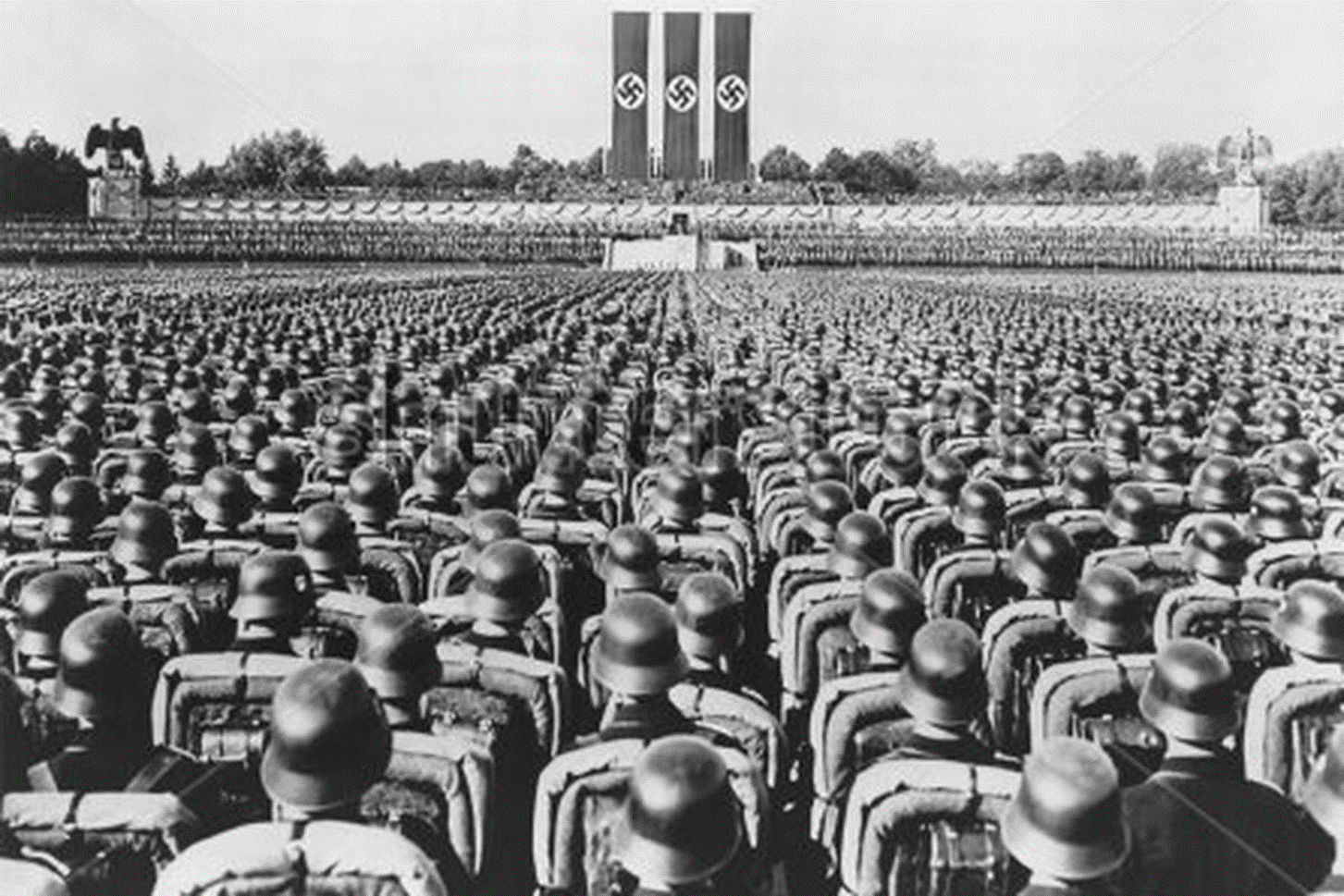 Flying Tigers

Volunteer airmen who trained Chinese fliers prior to U.S. entering WWII (secret)
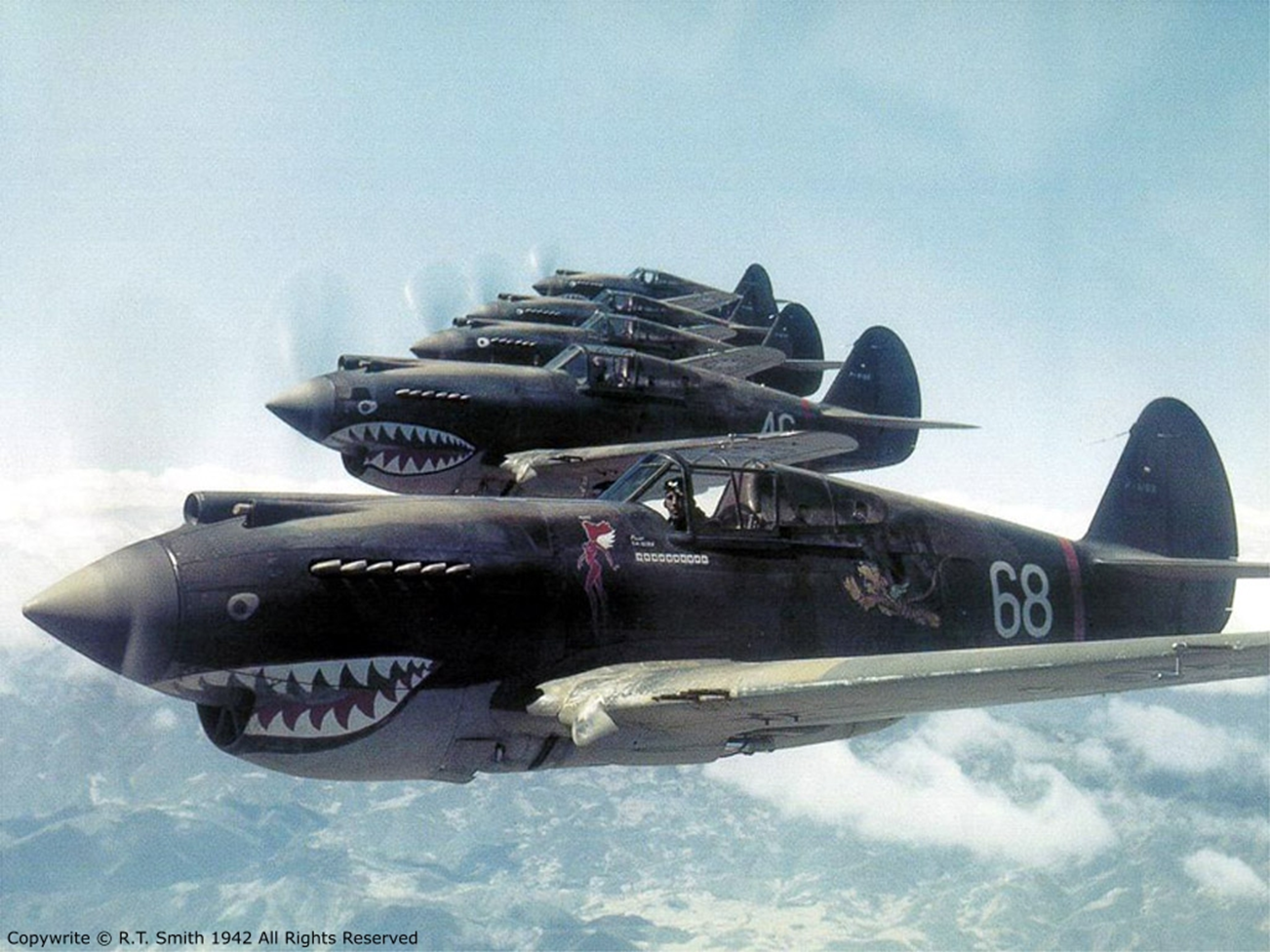 Franklin D. Roosevelt

U.S. President during most of WWII
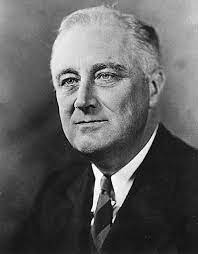 General Douglas MacArthur

Forced to retreat from Philippines, vowed to return, after the war he became military governor of Japan
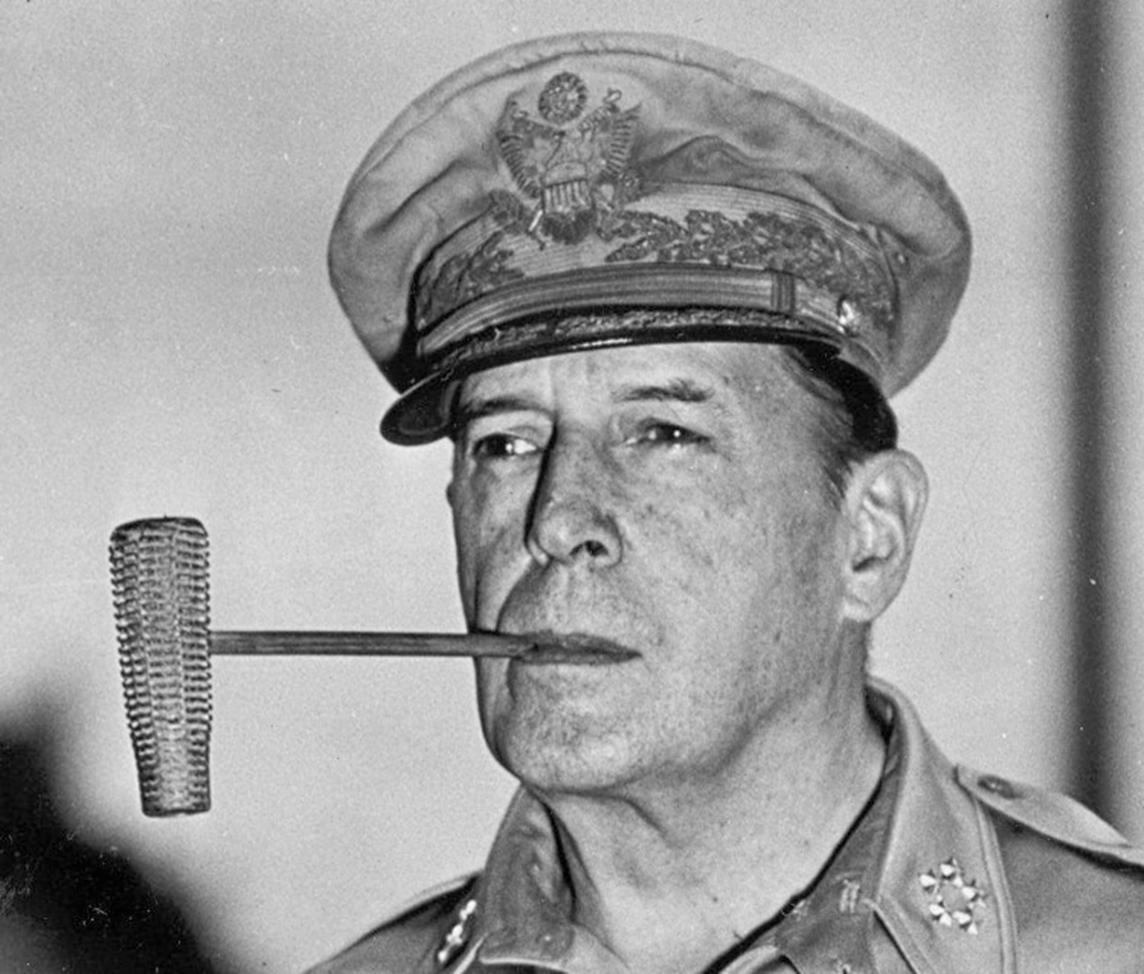 General George Marshall

Acted as a Chief of Staff, worked closely with President Roosevelt to help form and equip U.S. Army
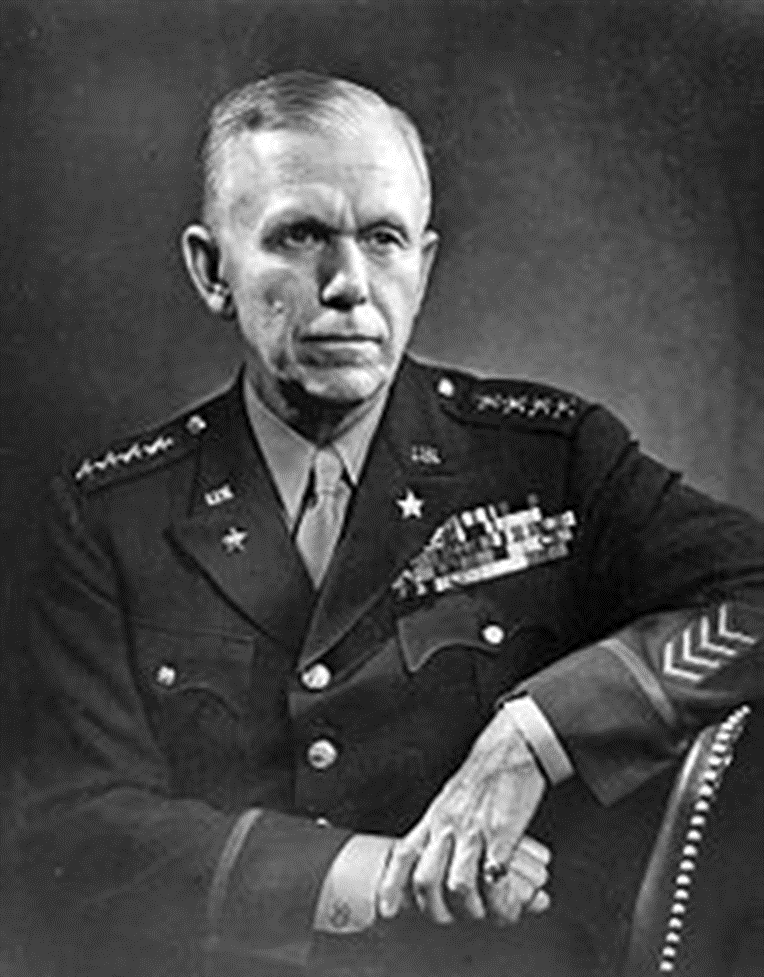 General George Patton

Commander of the U.S. Third Army; expert in tank warfare
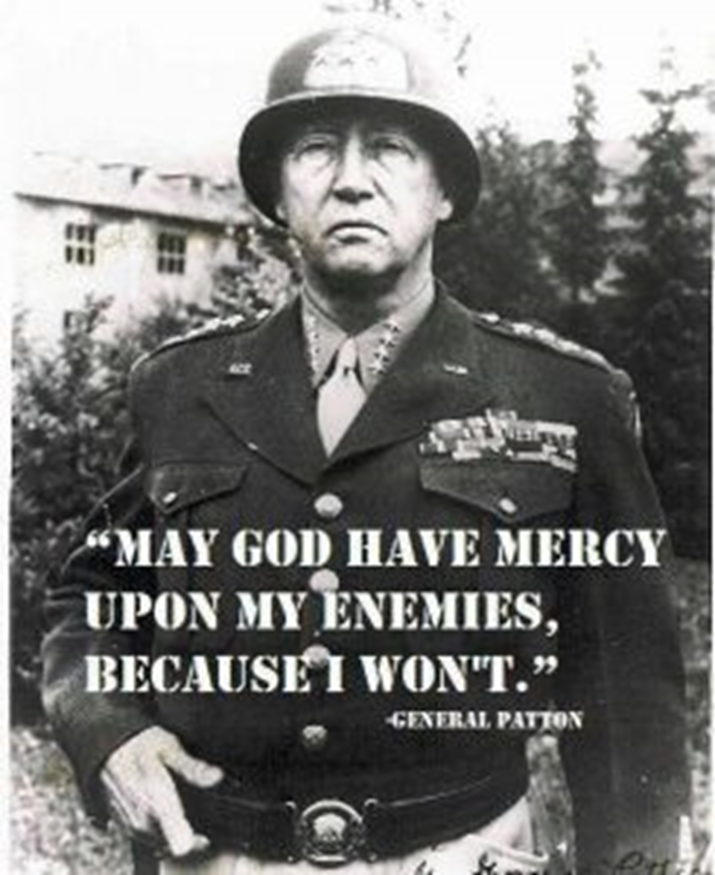 Genocide

An effort to murder an entire people or nationality
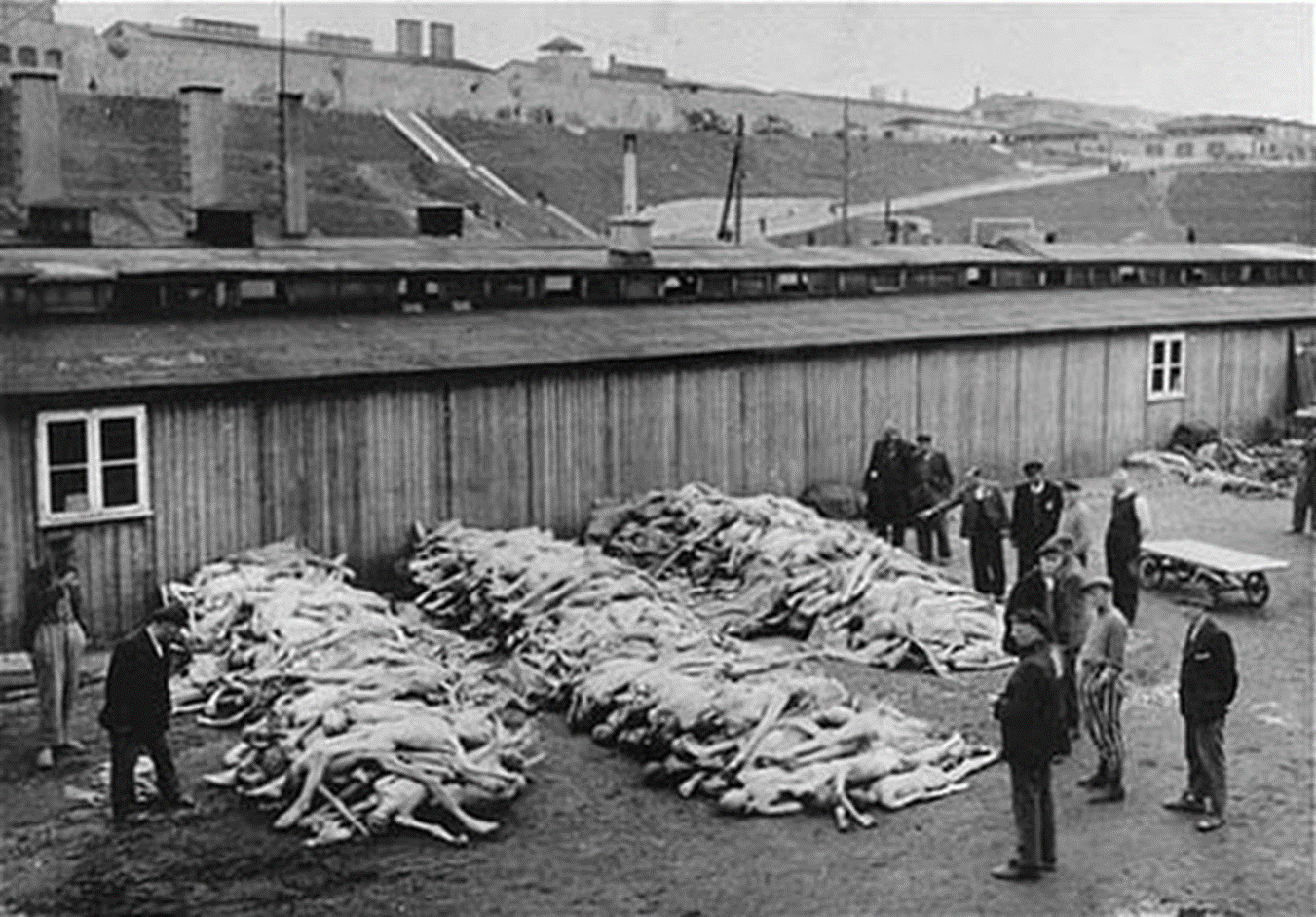 Harry Truman

U.S. President (33rd) at the end of WWII; ordered the atomic bomb be dropped
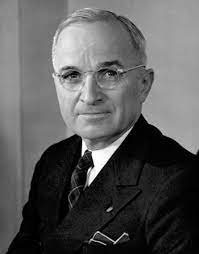 Hideki Tojo

Dictator of Japan; bombed Pearl Harbor
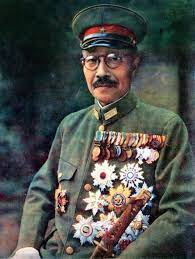 Holocaust

Mass extermination of Jews and selected other non-Aryan groups
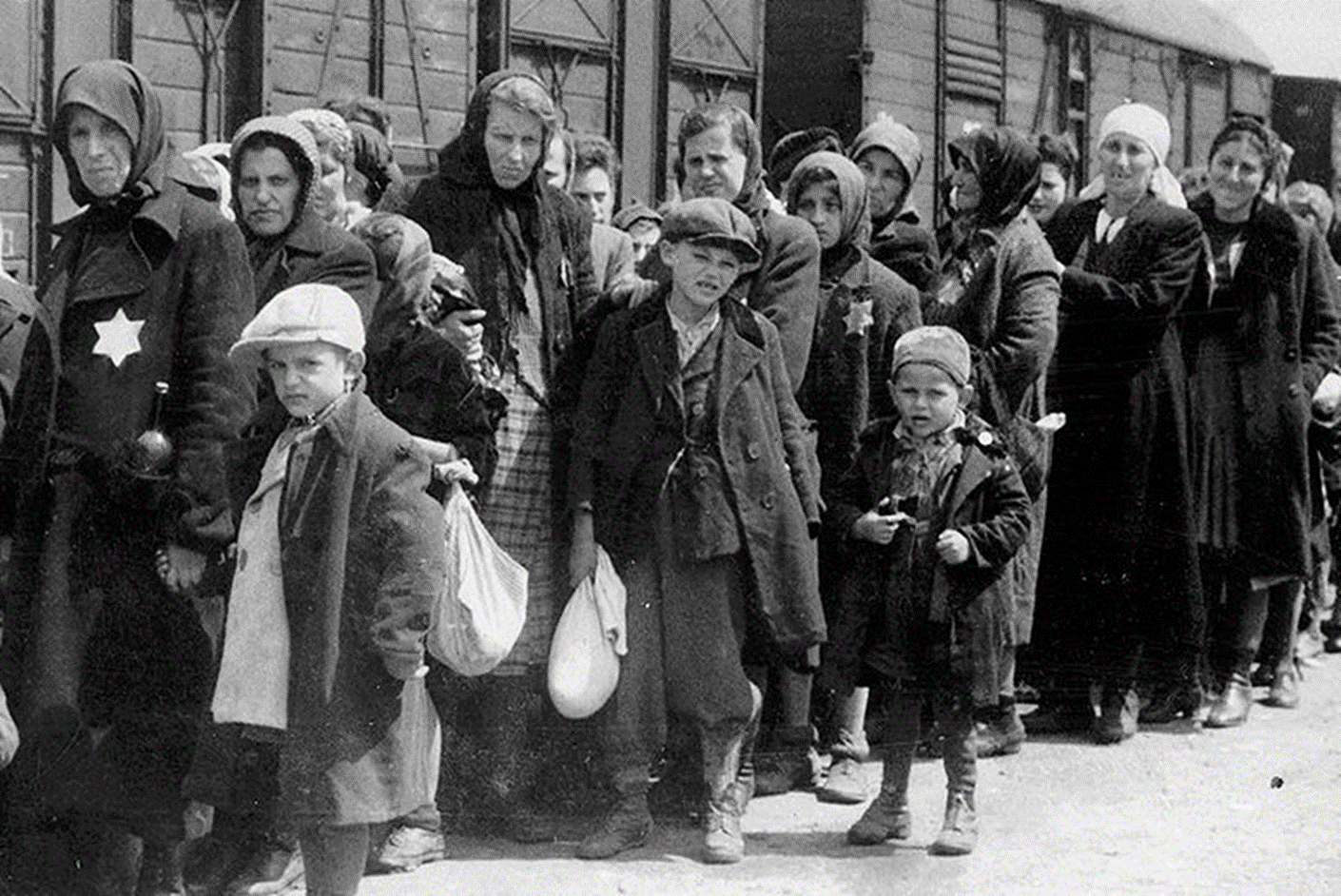 Island Hopping

U.S. strategy of taking over islands one by one all the way to Japan
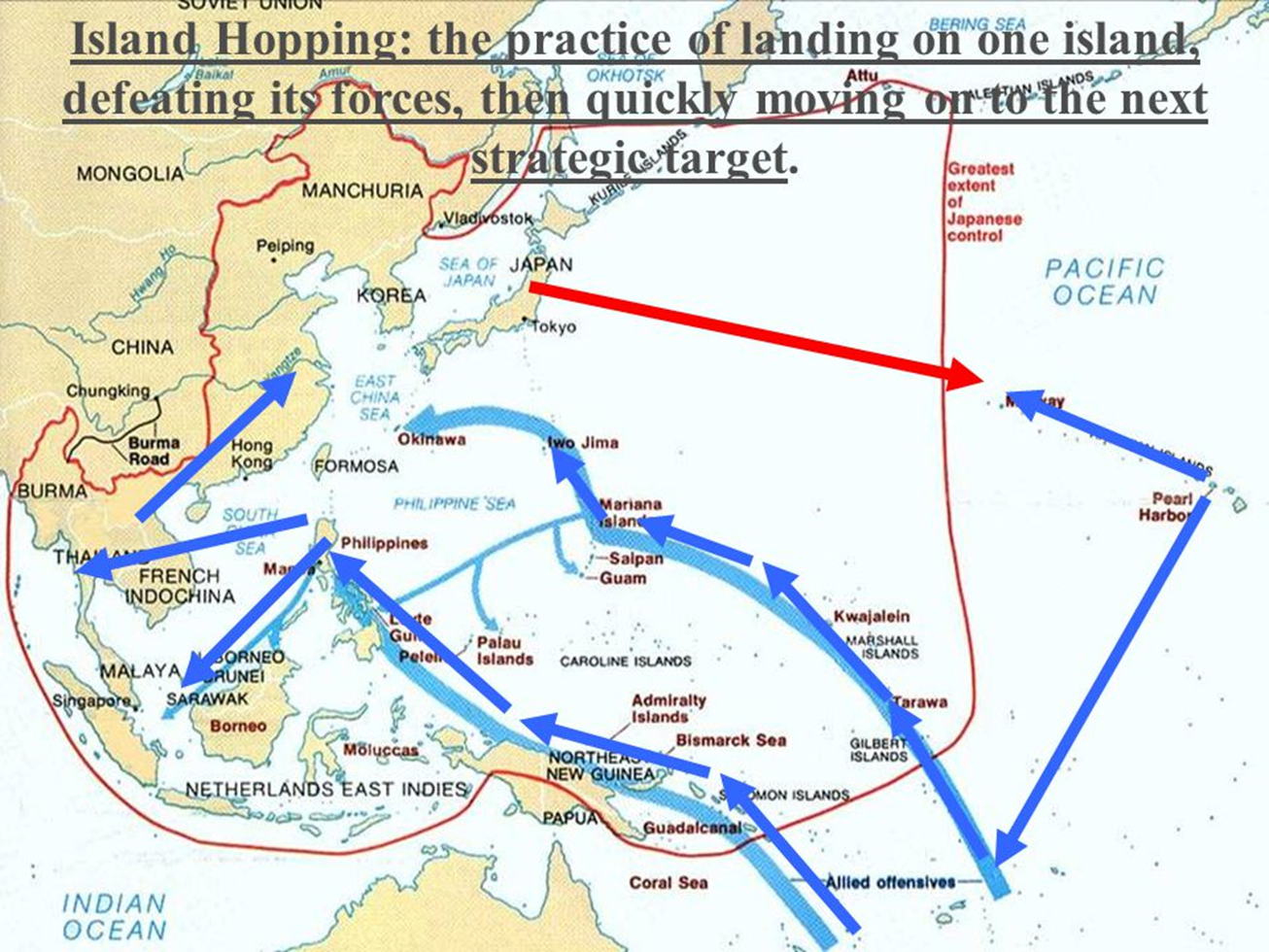 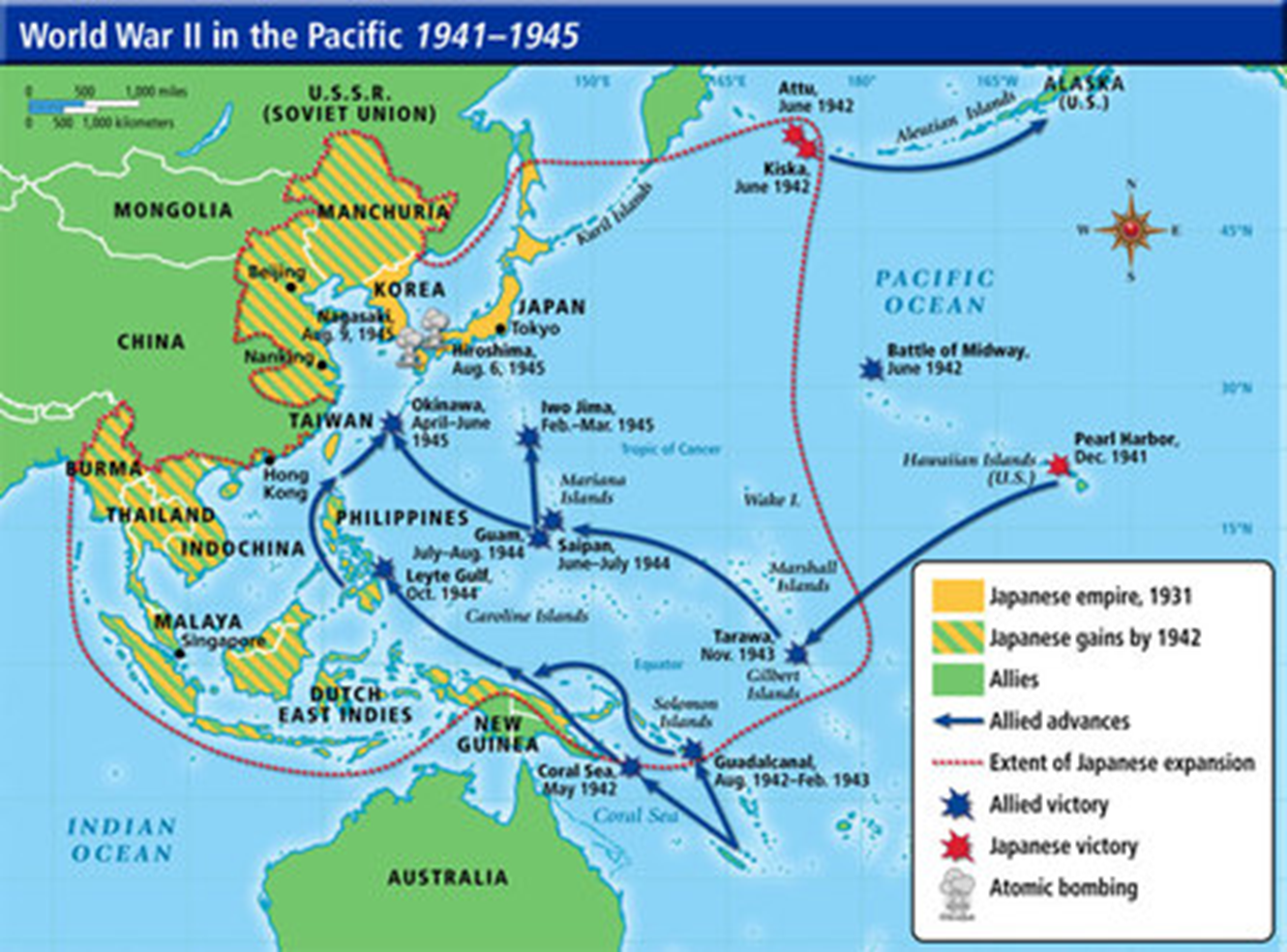 Jesse Owens

1936 African American U.S. Olympic Track Medalist (4 golds)
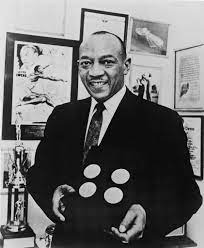 Josef Stalin

Communist dictator of the Soviet Union
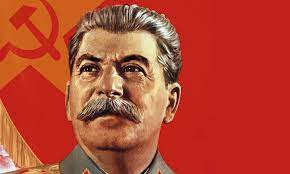 Lend-Lease Act

U.S. allowed Allies to rent or borrow crucial supplies
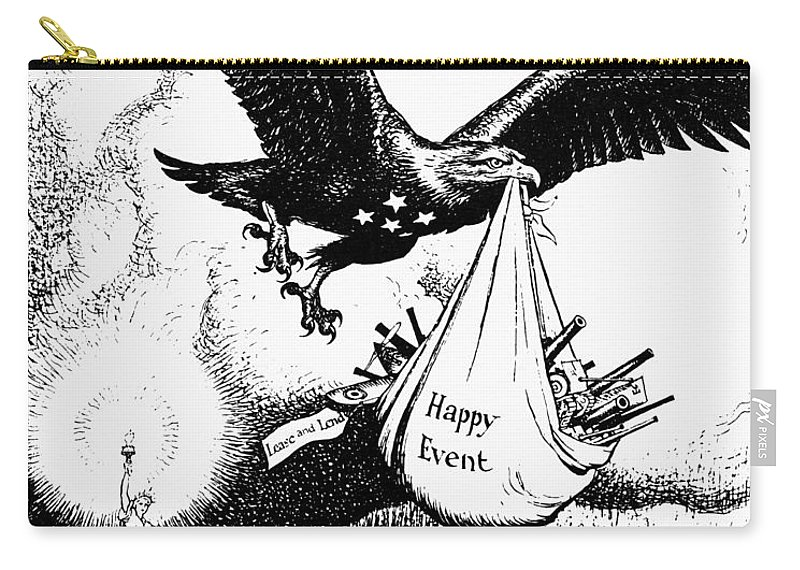 Manhattan Project

Project to create an atomic bomb
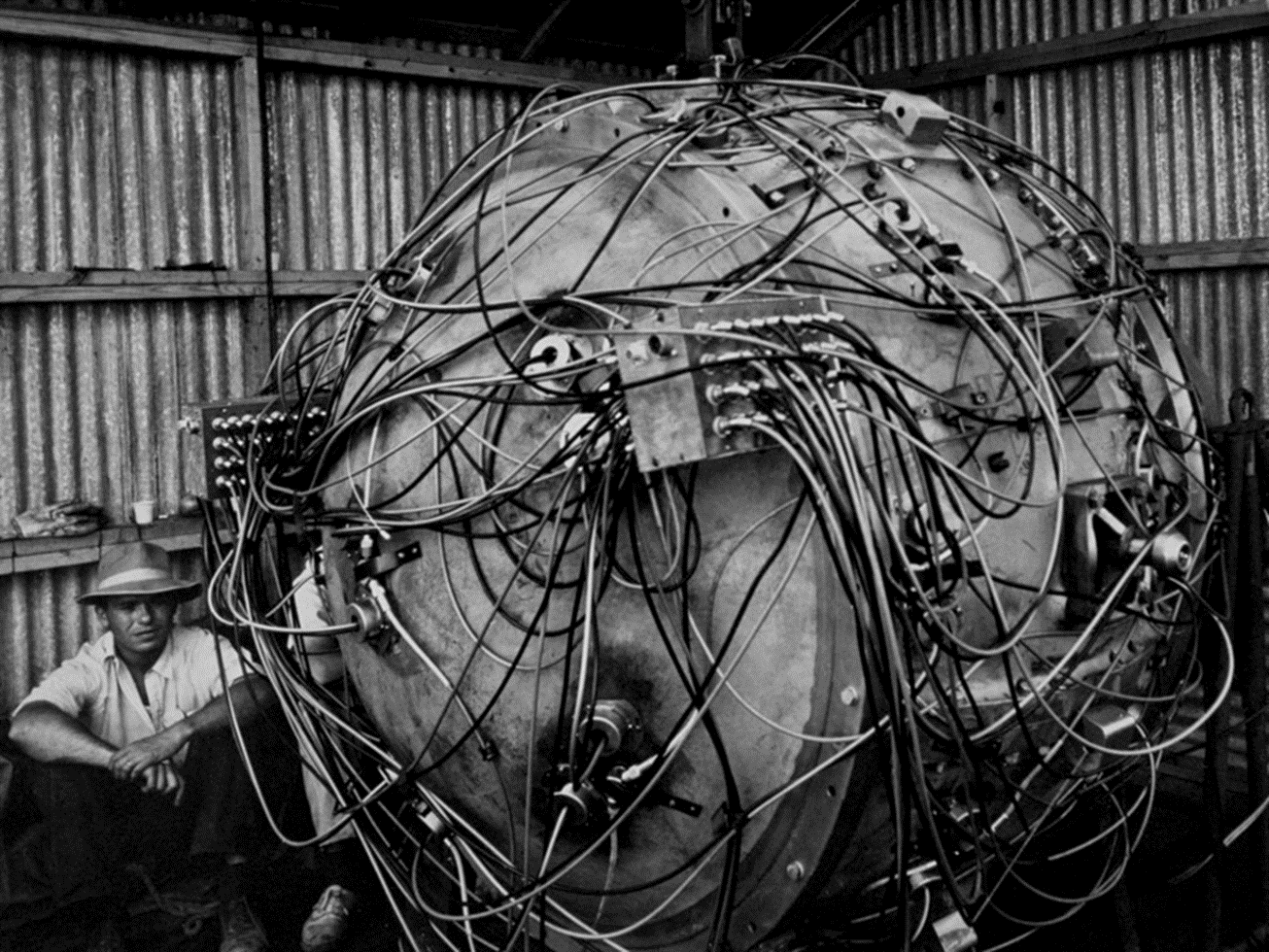 Navajo Code Talkers

Navajo Indians served as code talkers for U.S. Marines; Japanese never broke codes
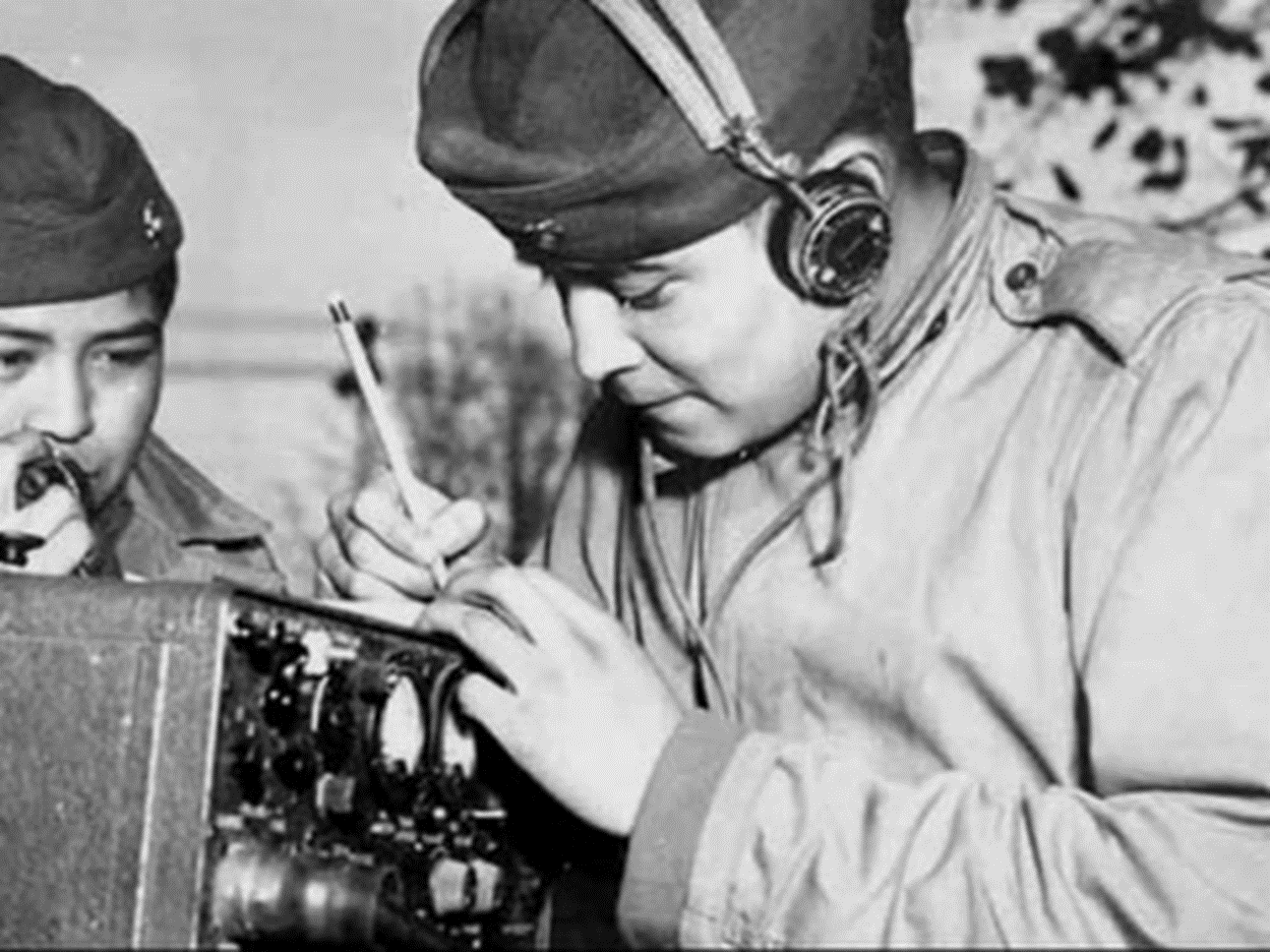 Nazism

German political movement led by Hitler; extreme nationalism/anti-Semitism
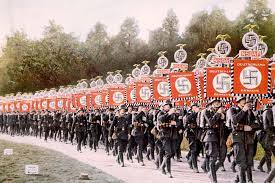 Neutrality Acts

Congress passed a series of laws (1935-1937) to keep the country out of war; prohibited Americans from traveling on ships of nations at war and prohibited from selling arms to countries at war
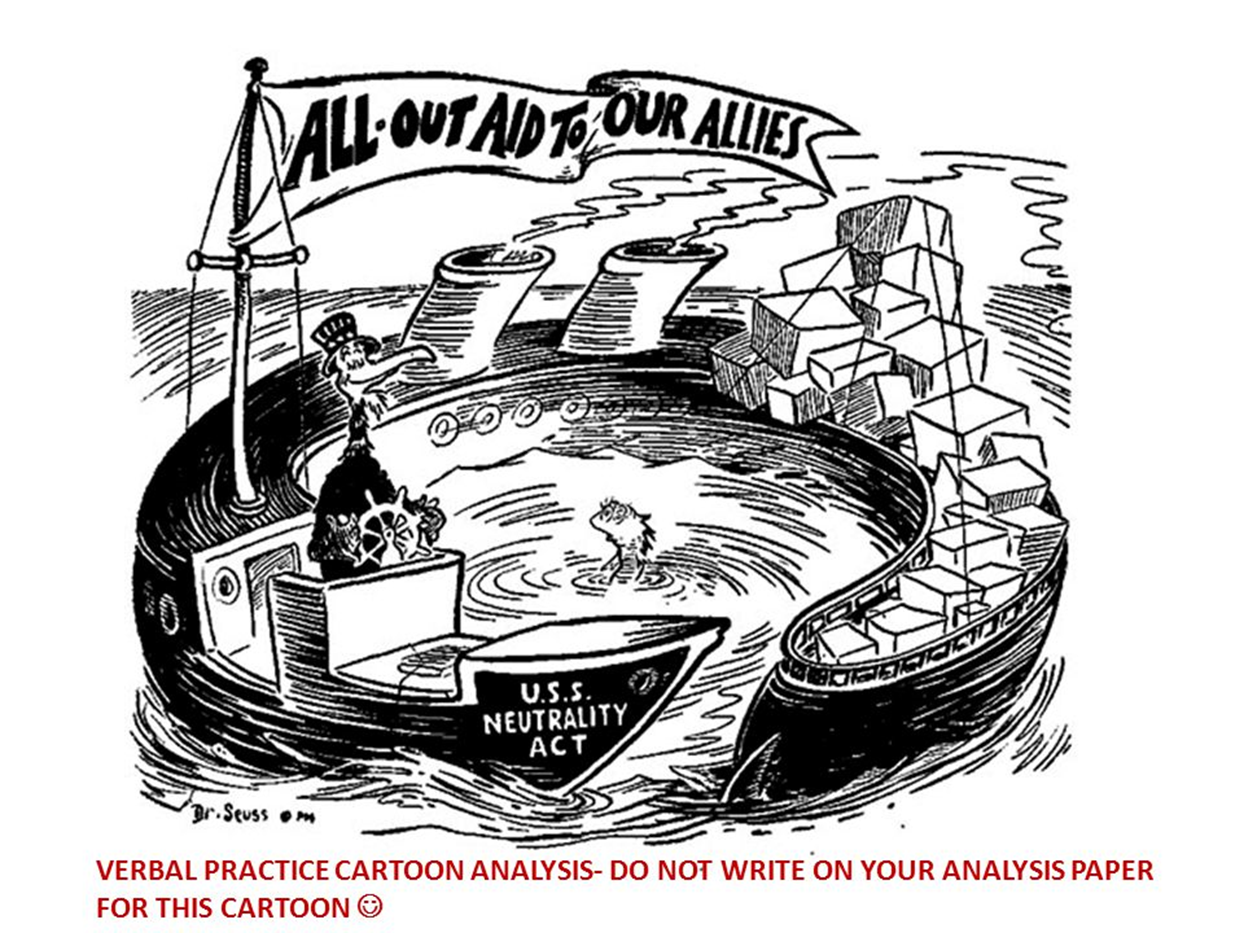 Non-Aggression Pact

Agreement between Germany and Soviet Union neither would attack the other prior to WWII; Hitler broke the agreement
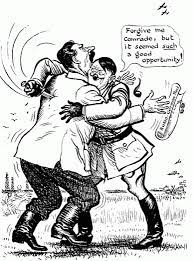 Office of War Information

Created in 1942 by FDR; pro-Ally & anti-Axis propaganda to influence Americans to support the war
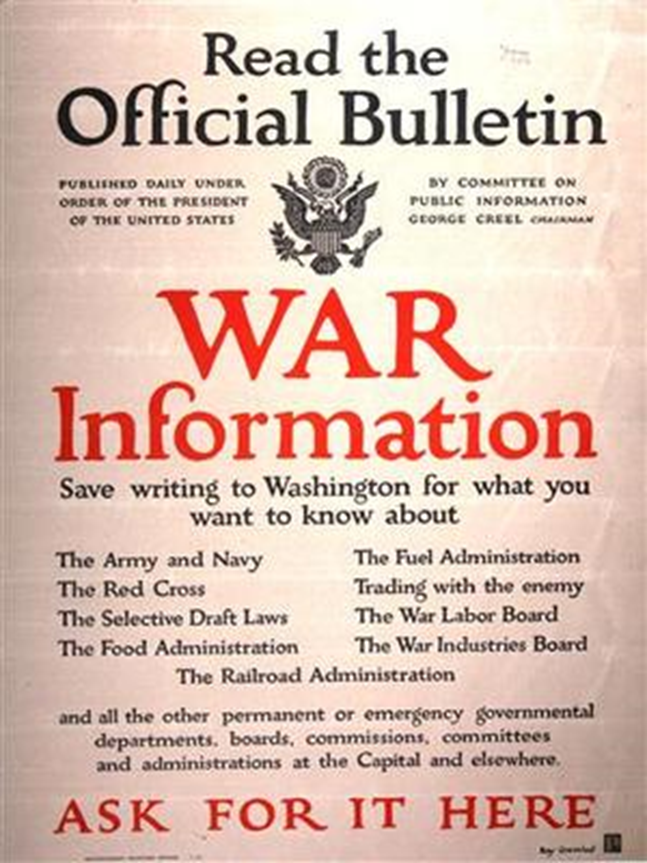 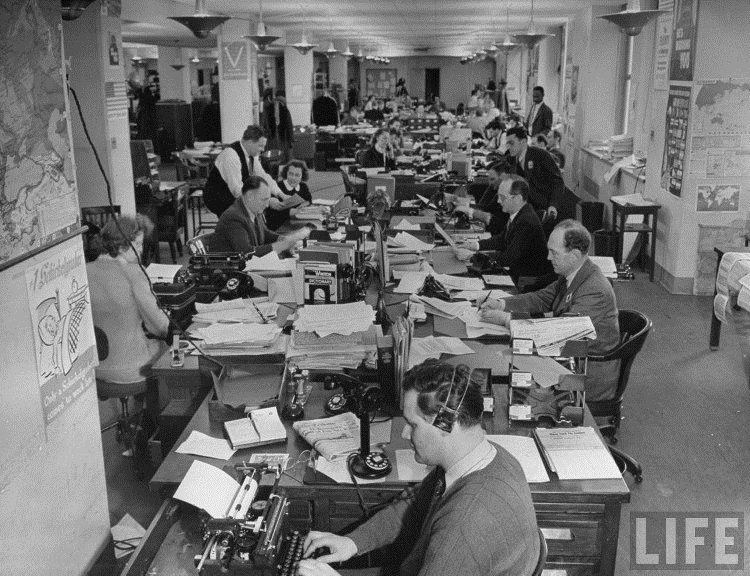 Omar Bradley

Commanded an army that landed in Normandy invasion
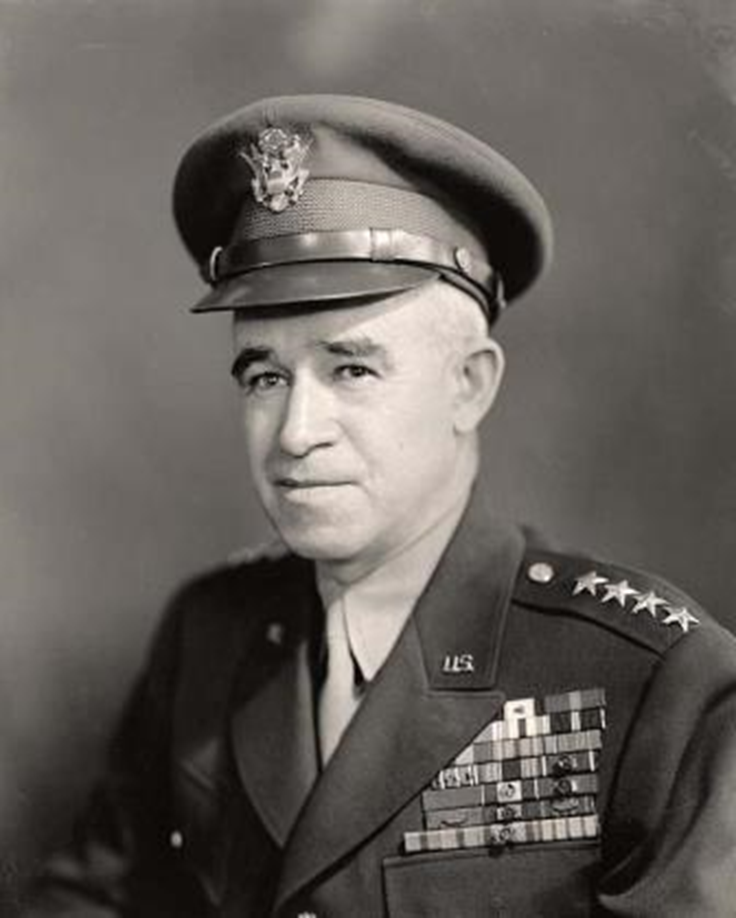 Pearl Harbor

On the morning of December 7, 1941, surprise military strike by Japanese Navy against the U.S. naval base at Pearl Harbor
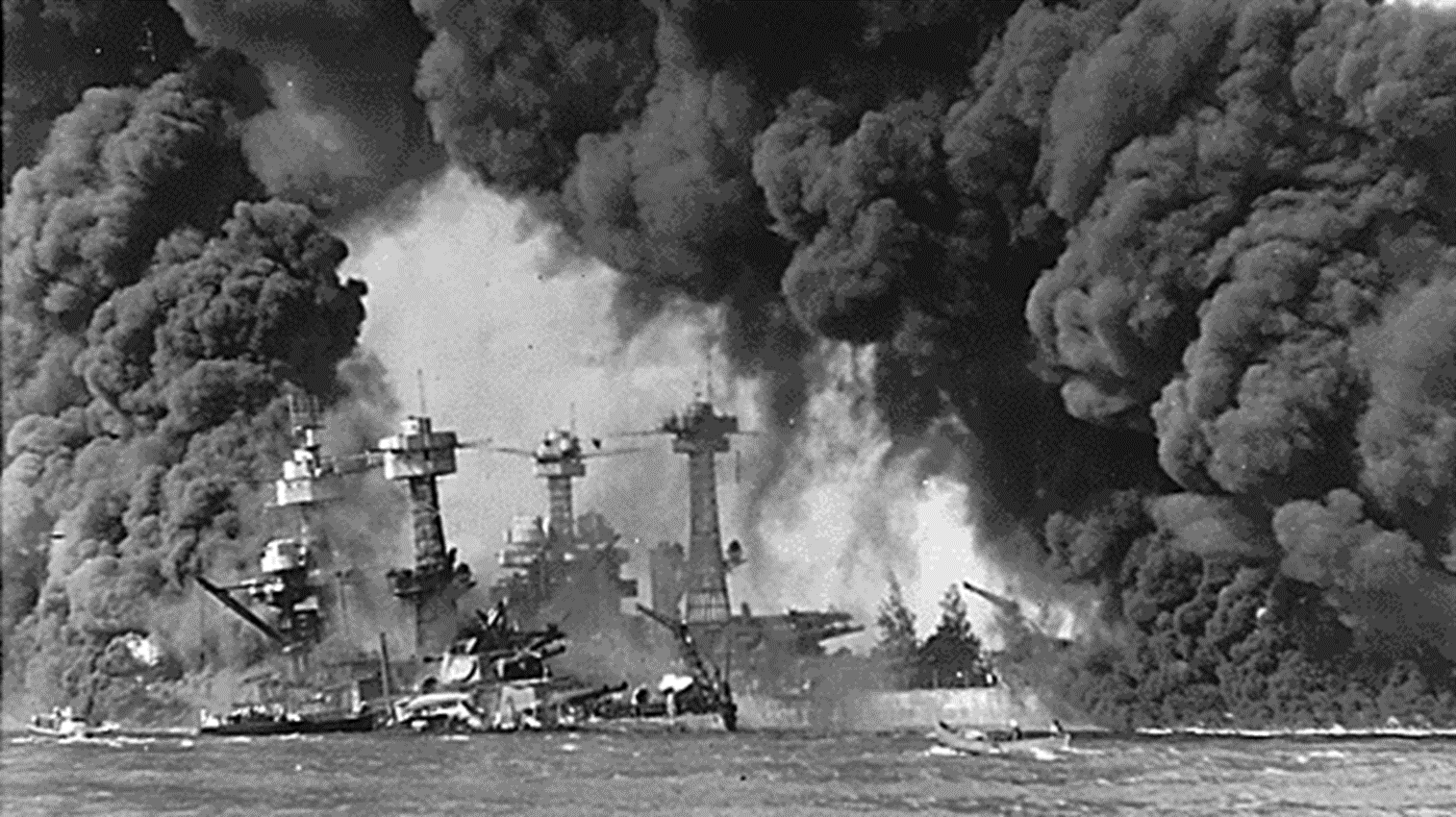 Propaganda

Attempt to influence through media, billboards, advertisement, etc…
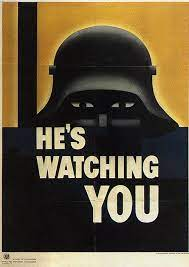 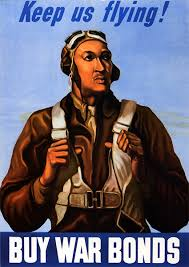 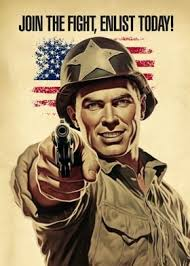 Rationing


Limits of product to support the war effort
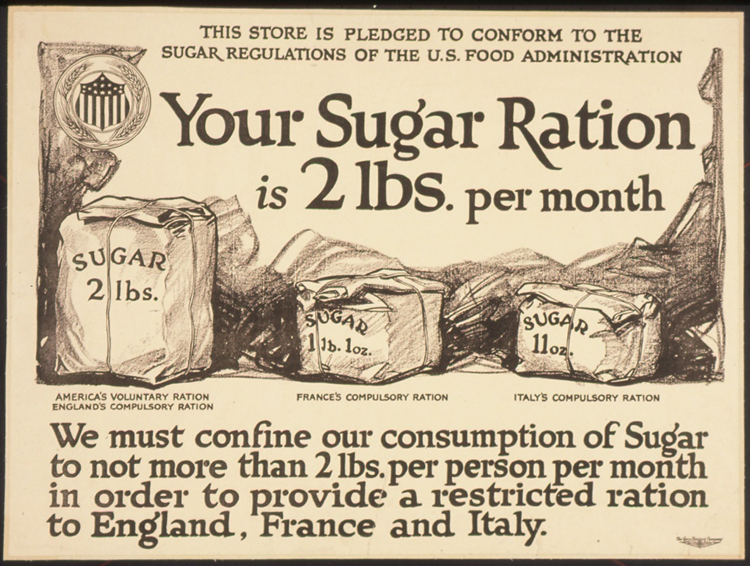 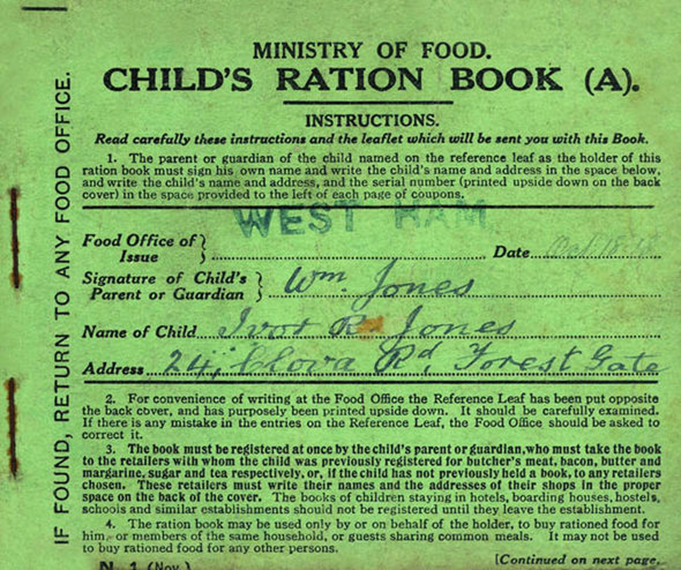 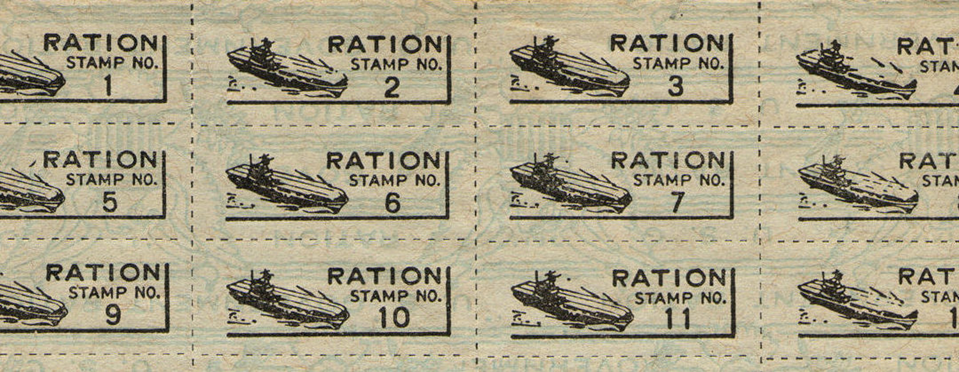 Rosie the Riveter


Symbol of women in the workplace while men were fighting in WWII
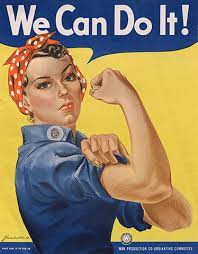 Tuskegee Airmen

The first black U.S. airmen squadron noted for their skill & bravery
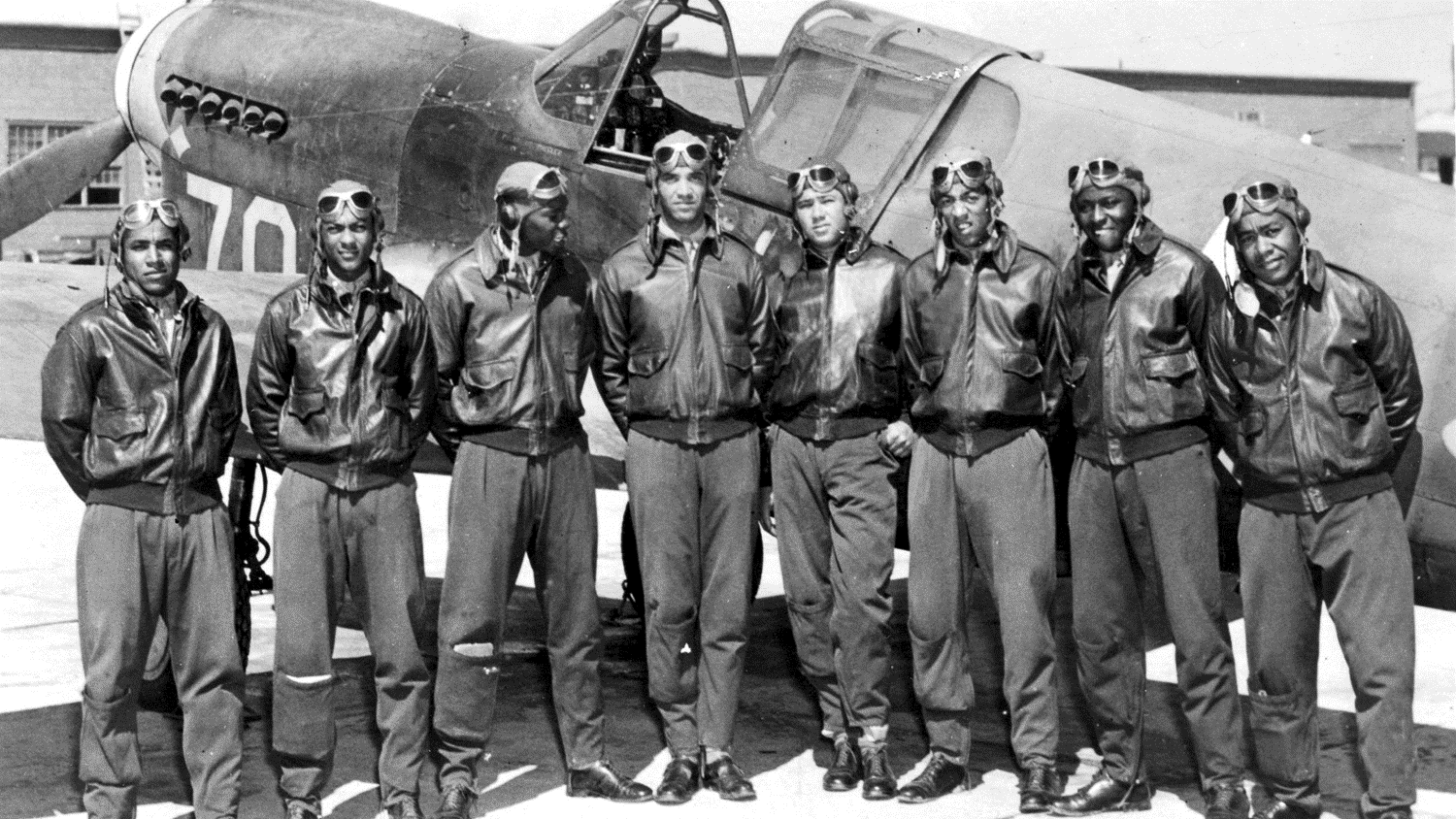 USS Arizona at Pearl Harbor

Cash payments for food from the government to the poor
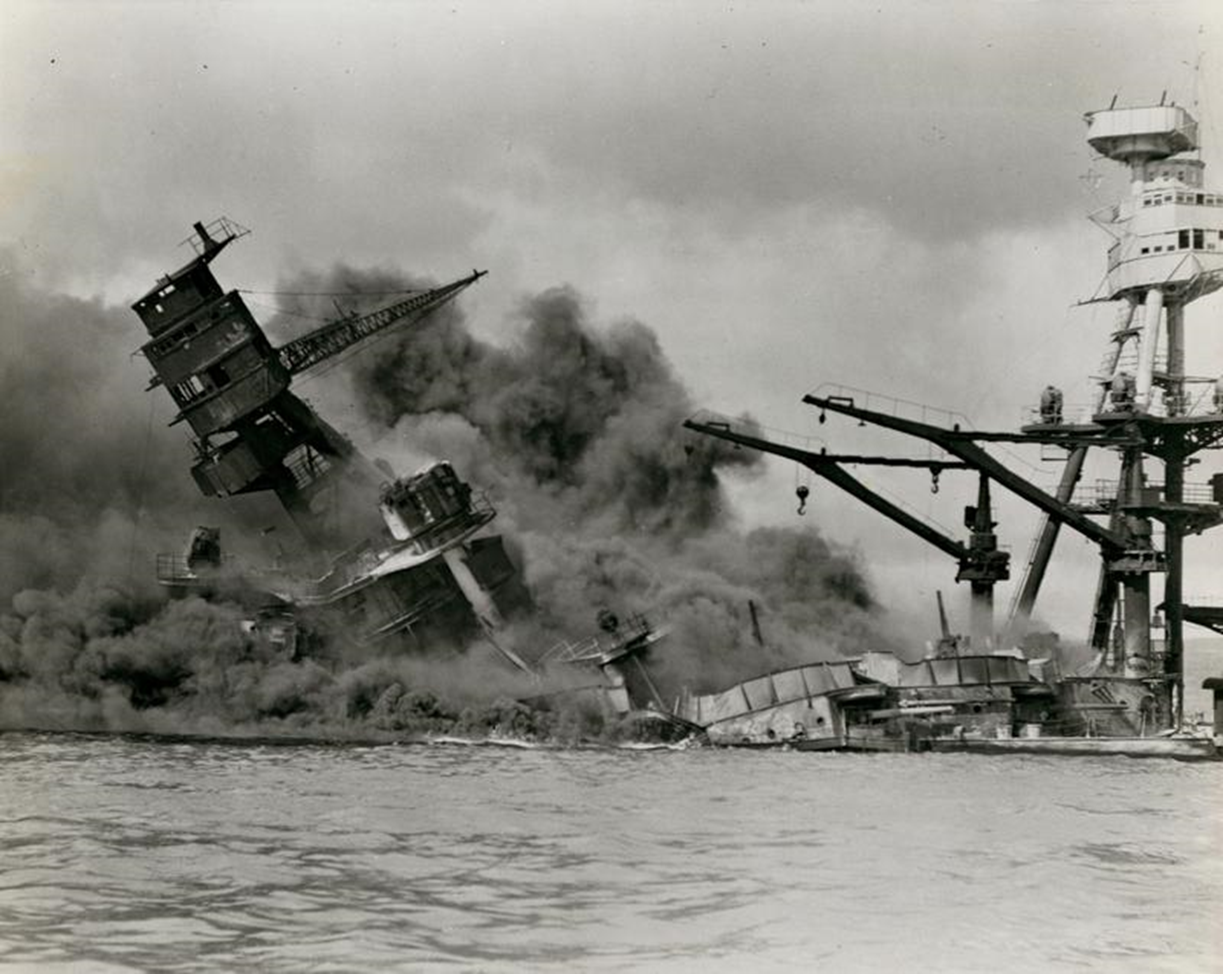 Vernon Baker

African American Army Lt.; Medal of Honor for wiping out German machine-gun nests
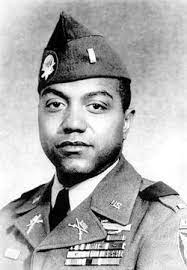 V-E Day

May 8, 1945, Victory in Europe Day; Germany unconditionally surrendered its military forces to the Allies; marked end of World War II in Europe
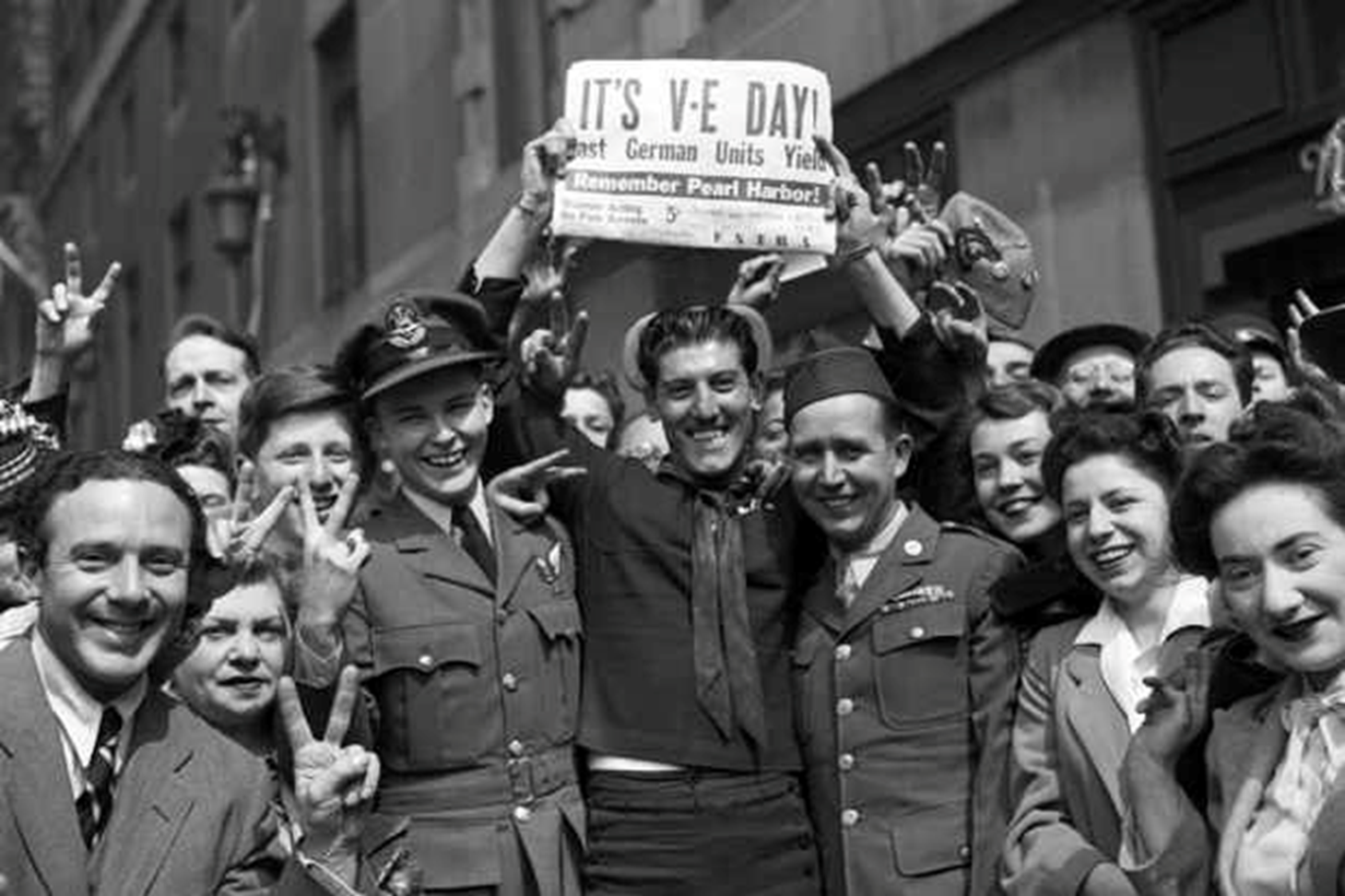 V-J Day

August 14, 1945, Victory over Japan Day; President Truman announced that Japan had surrendered unconditionally; celebrations erupted all over the world
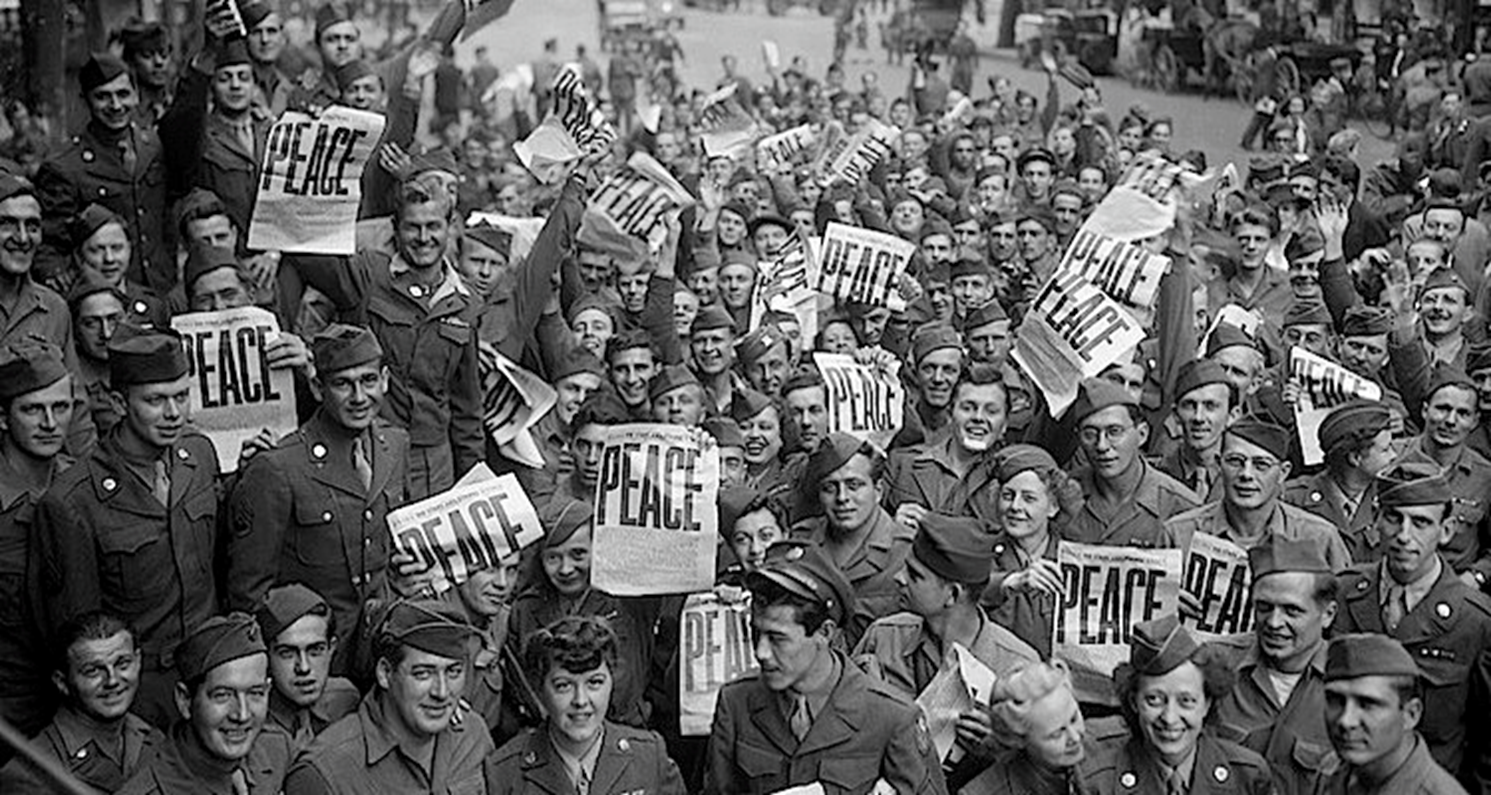 Victory (War) Gardens

Gardens, especially home gardens, planted to increase food production during a war
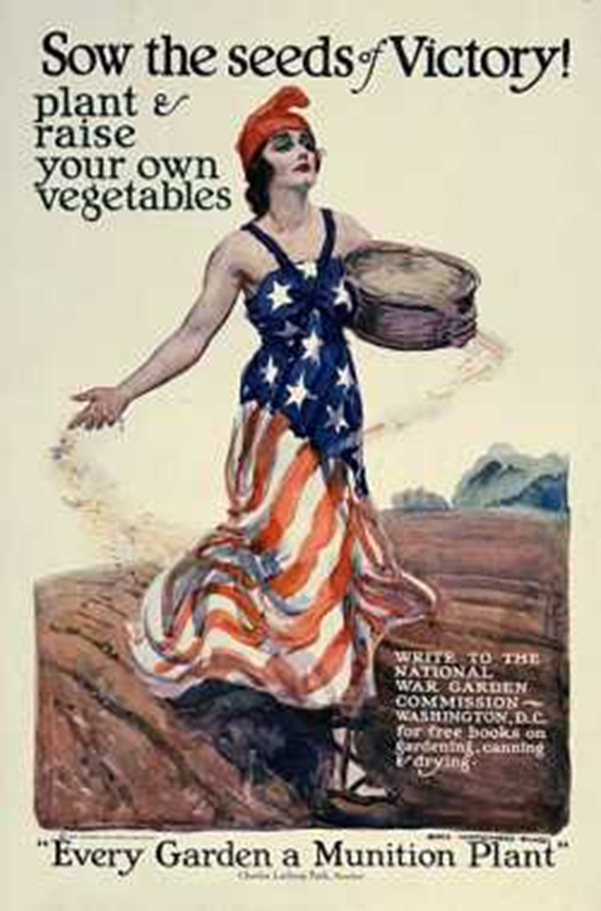 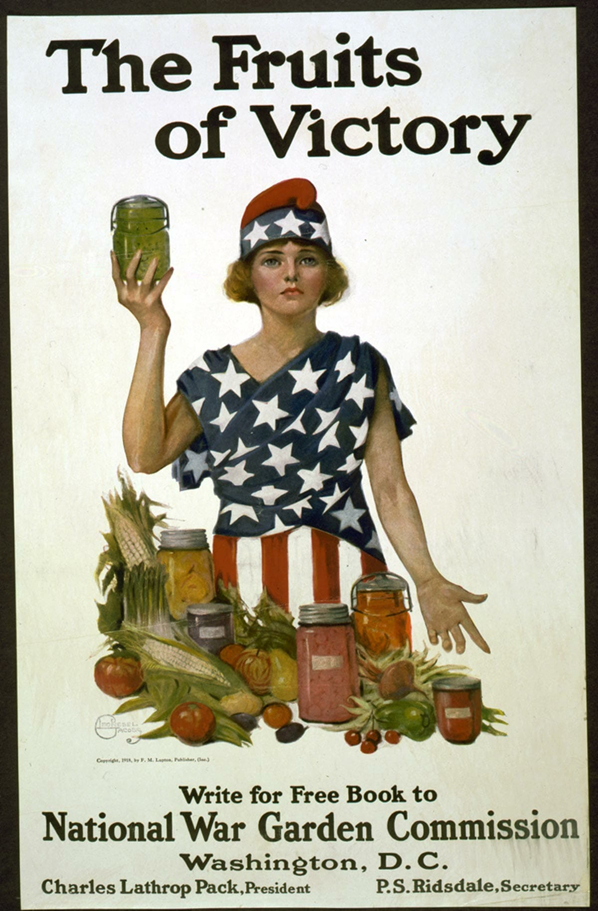 WACs

Women’s Army Corp
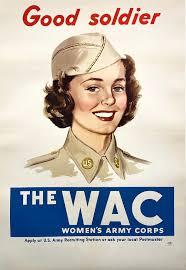 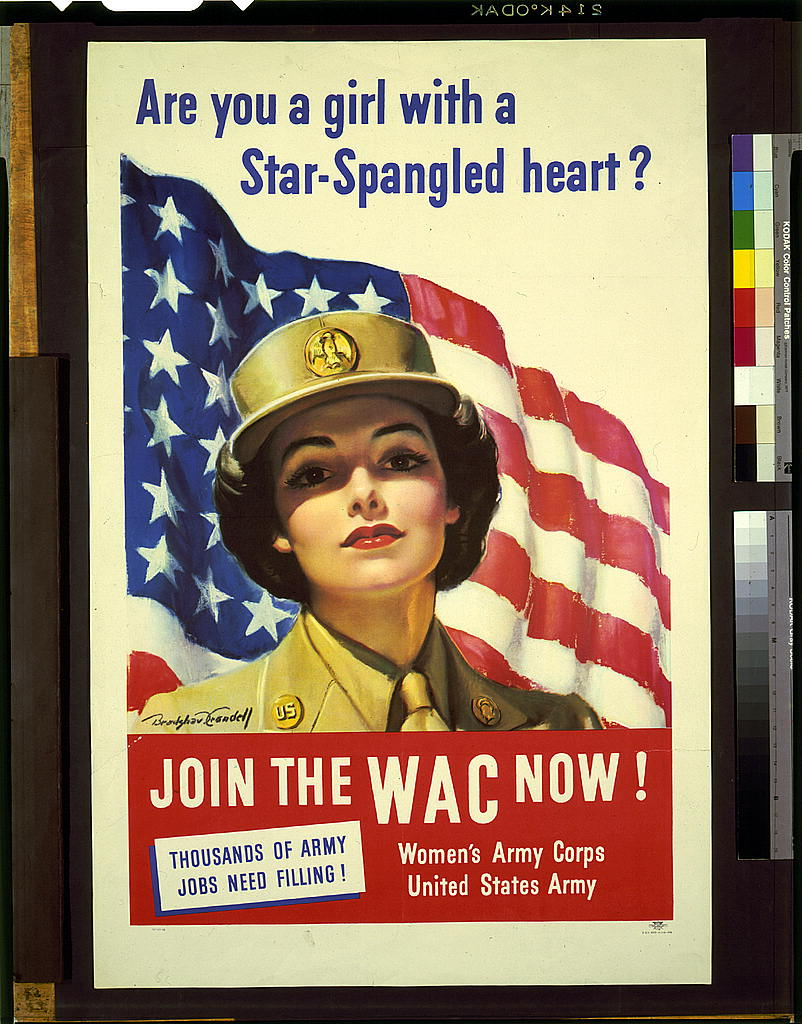 War Bonds

Issued by government to finance military operations & expenditures in times of war
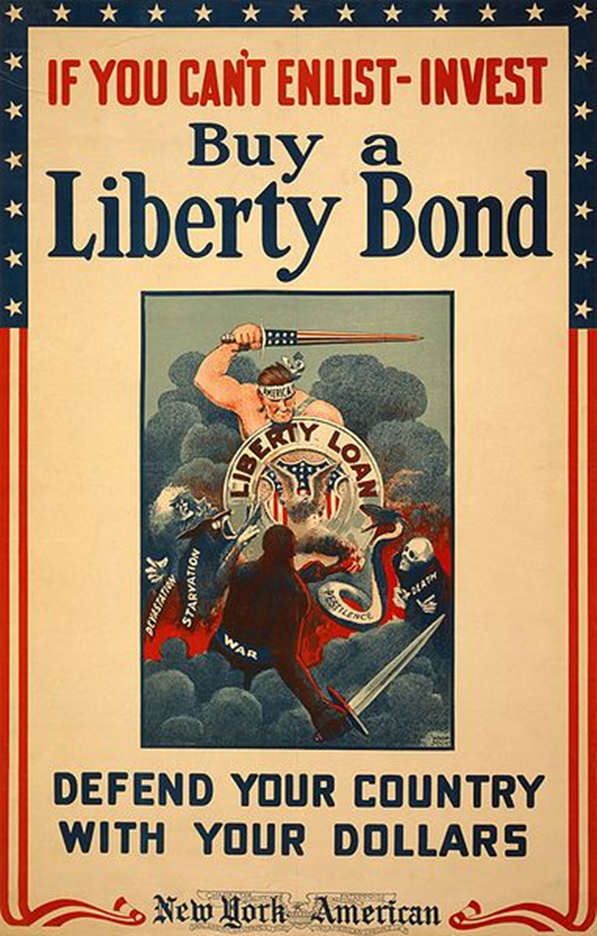 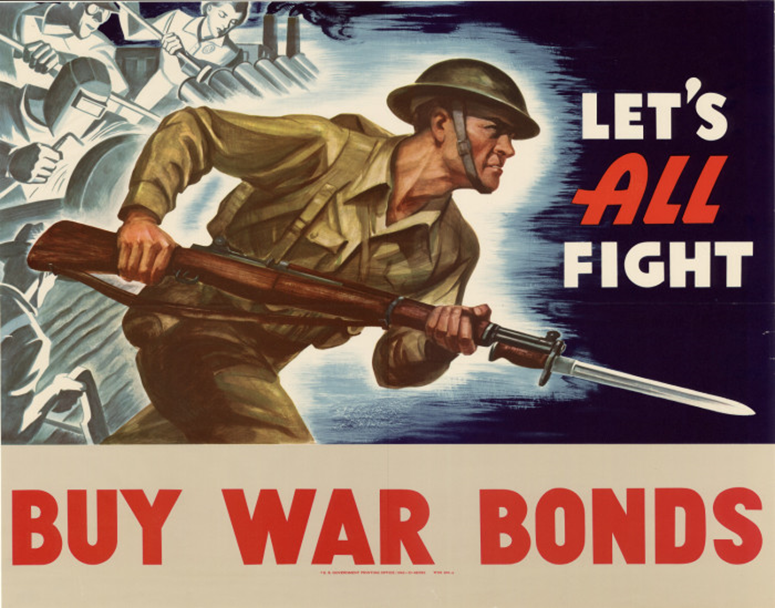 War Production Board

U.S. Agency that supervised war production during WWII
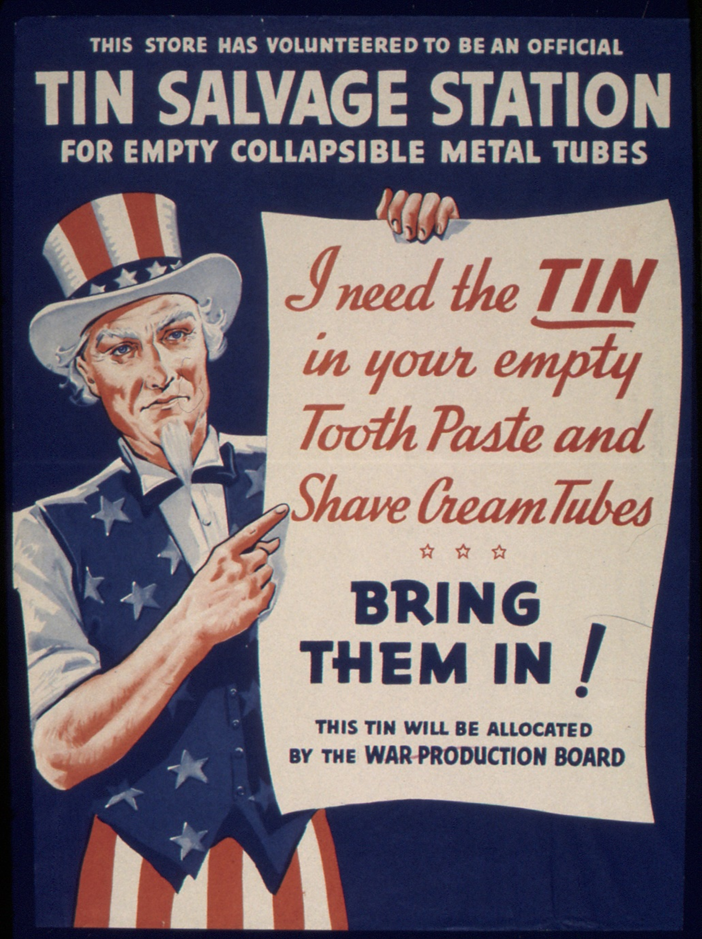 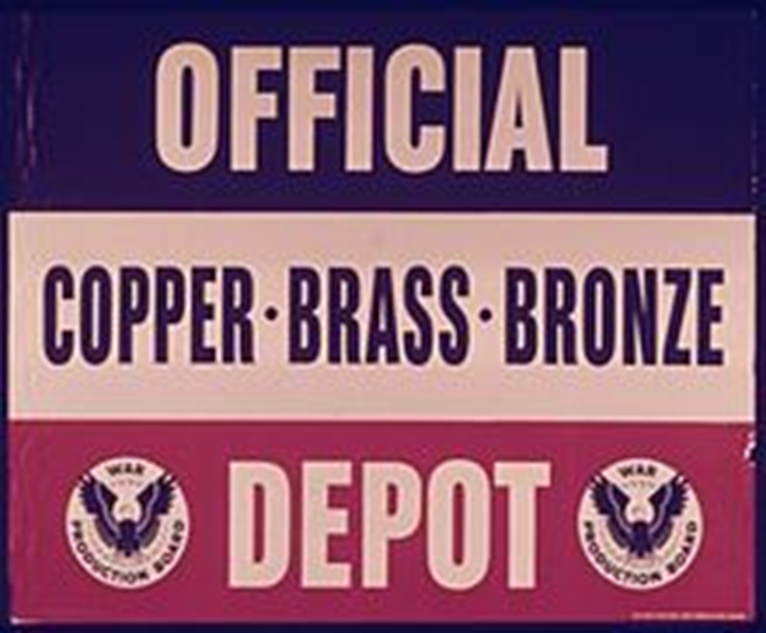 Winston Churchill

Prime Minister of Great Britain; said Allies needed to be more aggressive with Hitler
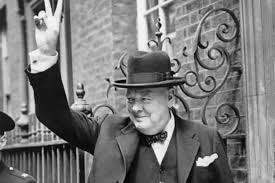 Yalta Conference

“Big Three” discussed what to do with Europe after the war was over








(“Big Three” (seated L to R): Winston Churchill, Franklin D. Roosevelt, Joseph Stalin)
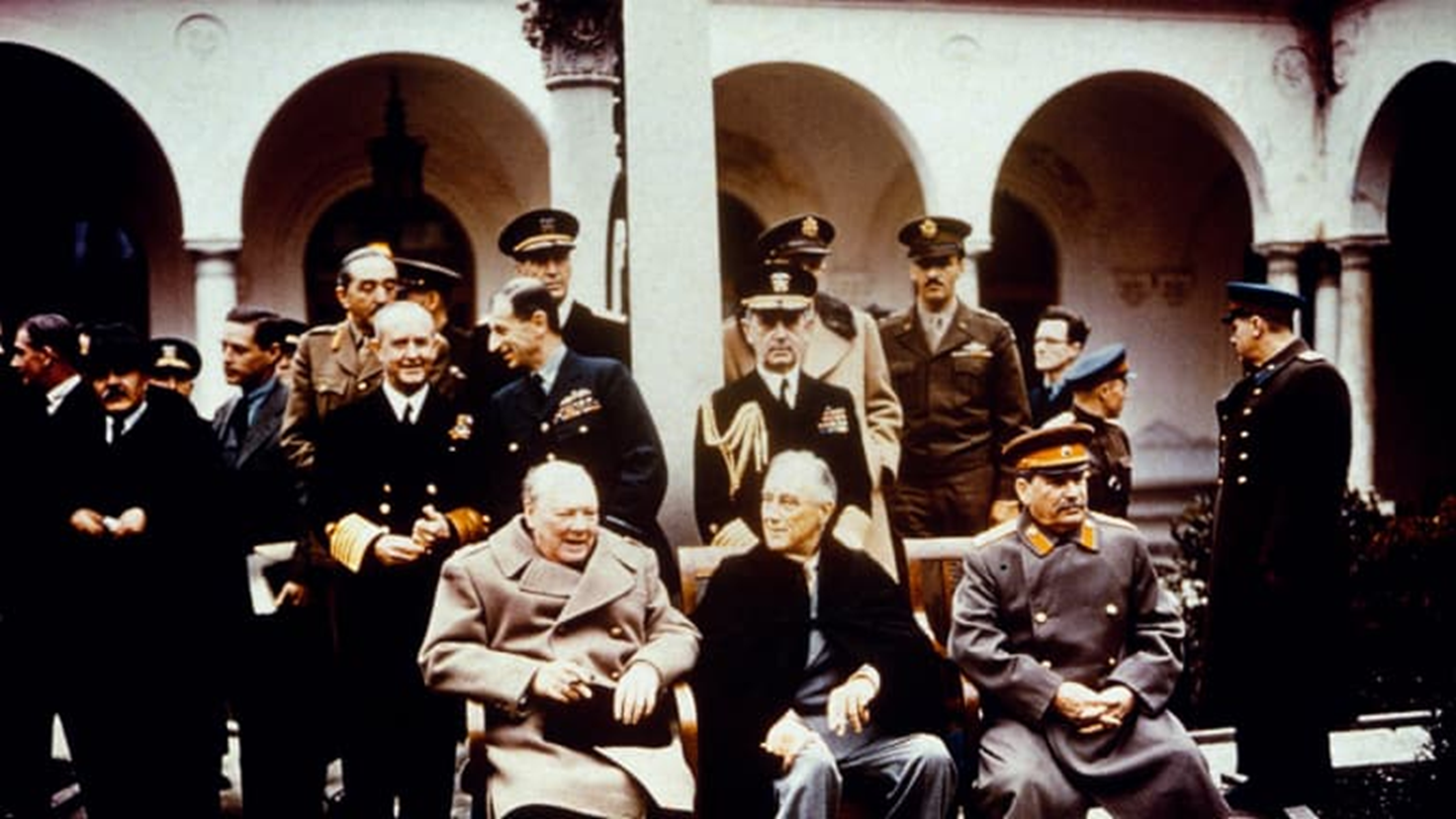